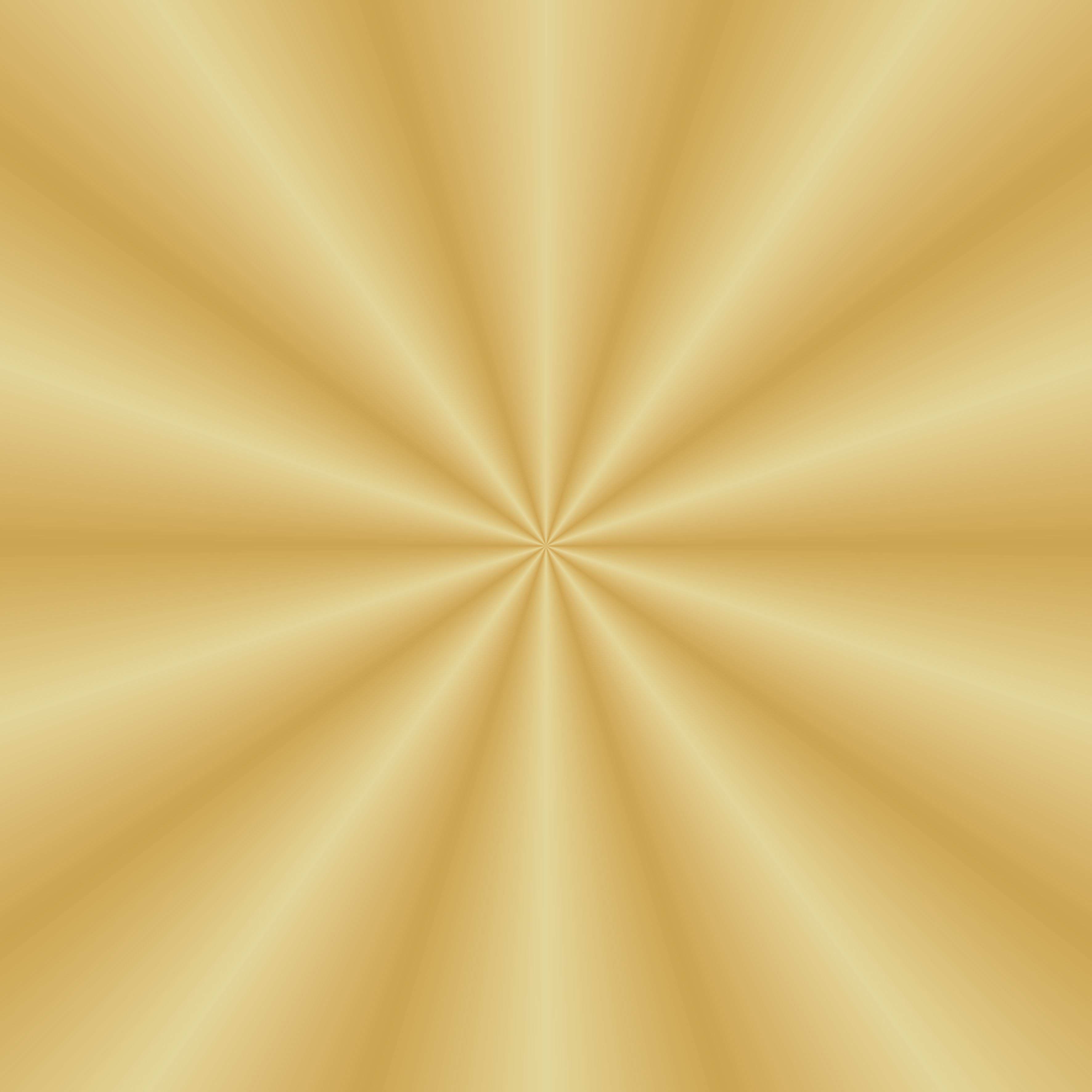 МИНИСТЕРСТВО ОБОРОНЫ РОССИЙСКОЙ ФЕДЕРАЦИИ
«У нас нет и не может быть никакой другой объединяющей идеи, кроме патриотизма»

Президент Российской Федерации 
В.В.Путин
ВСЕРОССИЙСКОЕ 
ВОЕННО-ПАТРИОТИЧЕСКОЕ ДВИЖЕНИЕ «ЮНАРМИЯ»
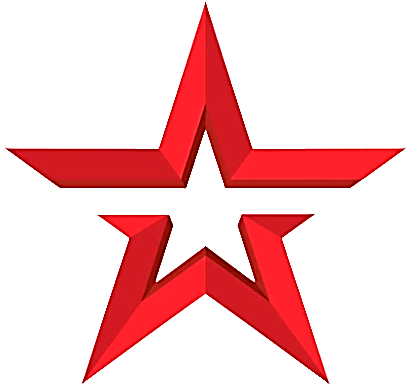 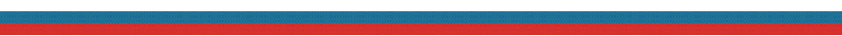 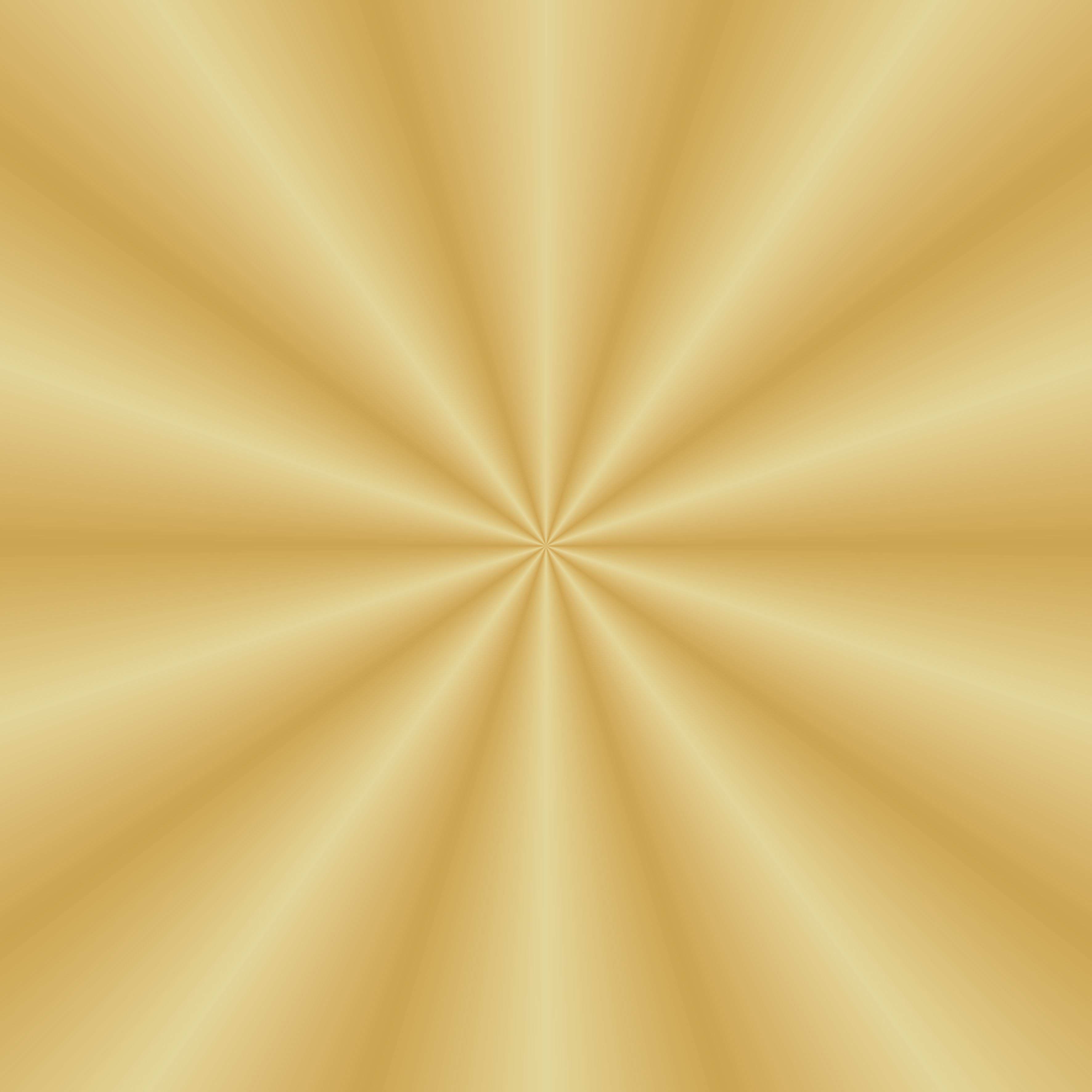 ИСТОРИЯ
1
«Завести в деревнях обучение детей в школах строю и гимнастике запасными и отставными унтер-офицерами за малую плату»
Николай  II
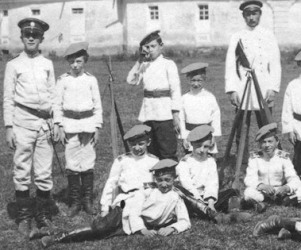 С 1911 года подготовка к военной службе вводилась как обязательный предмет в начальных и средних учебных заведениях. На нее отводилось не менее 2 часов в неделю. В учебных заведениях организовывались строевые дружины и "команды юных разведчиков"
В 1911 и 1912 годах на Марсовом поле в Петербурге проходили всероссийские смотры молодежных строевых дружин. В 1912 году по всей стране насчитывались сотни тысяч юных дружинников и юных разведчиков, выходили специальные журналы
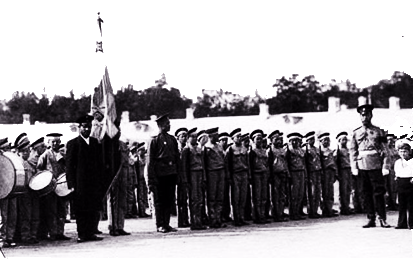 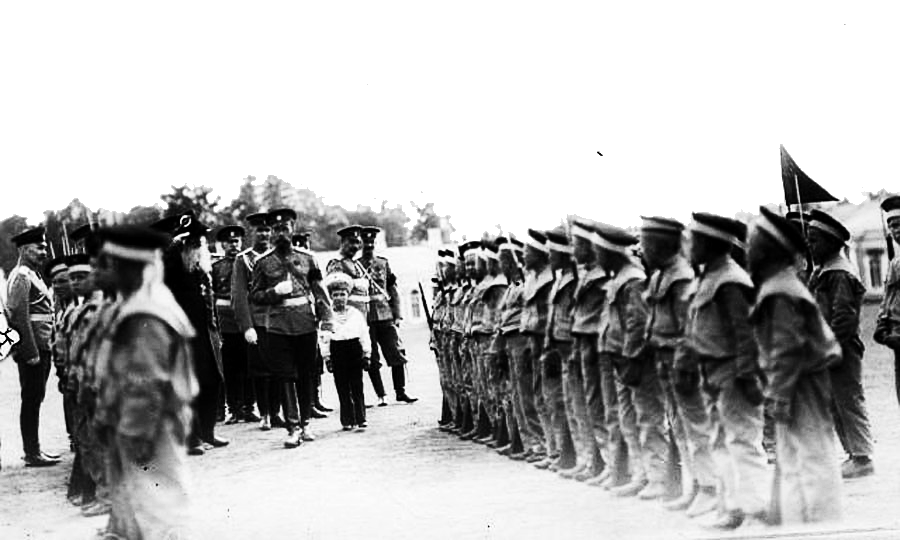 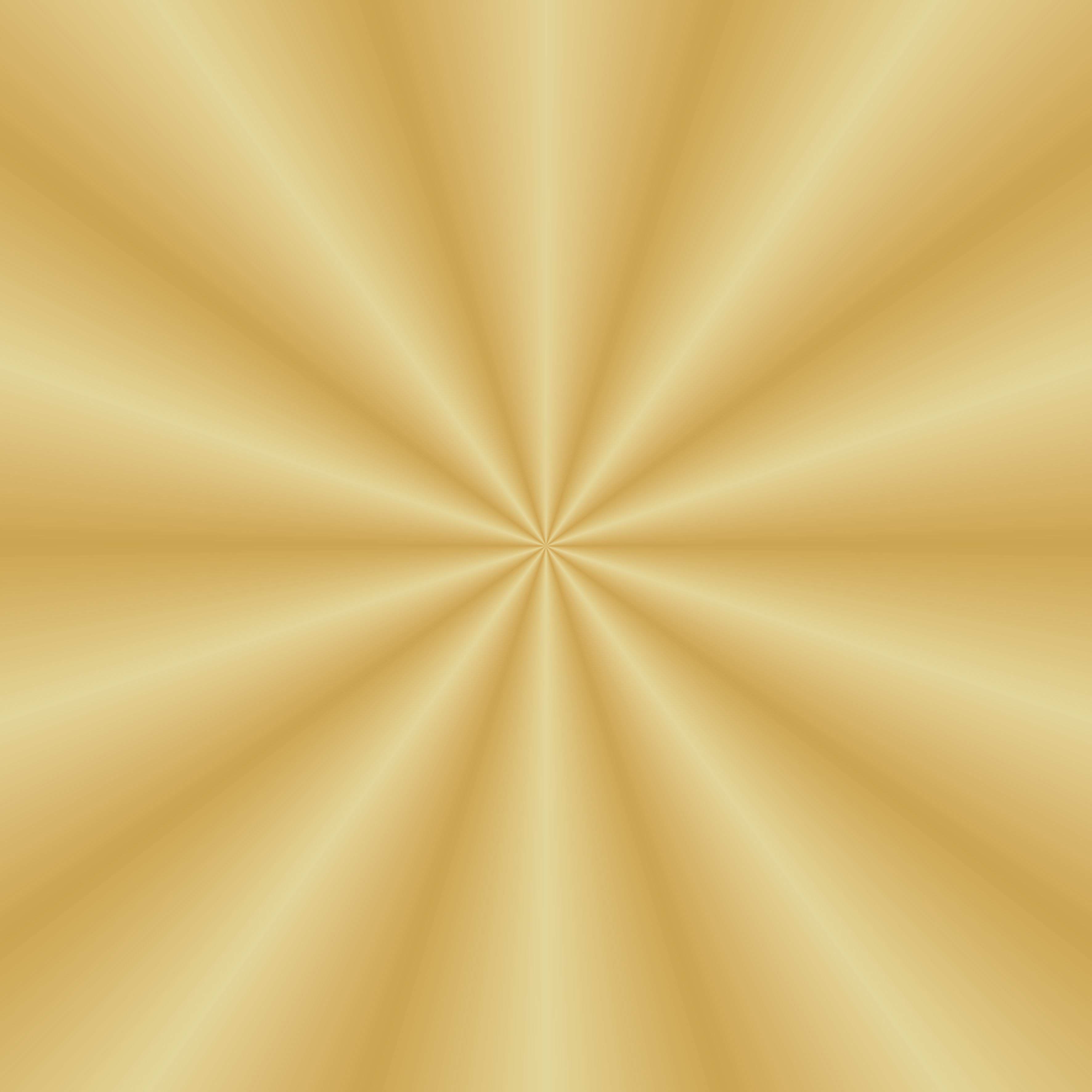 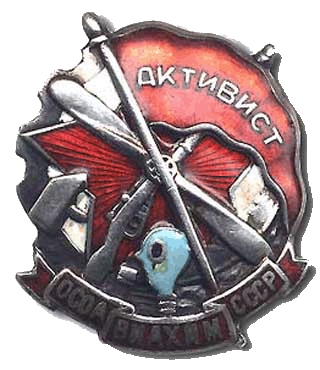 2
ИСТОРИЯ
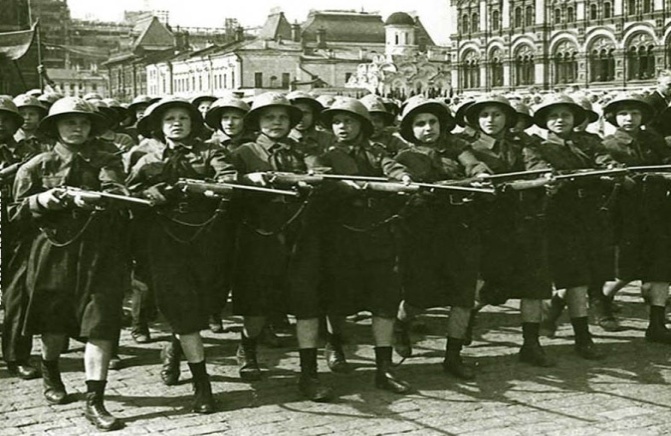 Вопросам военно-патриотического  воспитания молодежи в СССР уделялось неослабное внимание
Важным событием в деле патриотического воспитания молодежи стало создание в 1927 году Общества содействия обороне, авиационному и химическому строительству (ОСОАВИАХИМ)
Системообразующие элементы военно-патриотического воспитания в СССР
в предвоенные годы
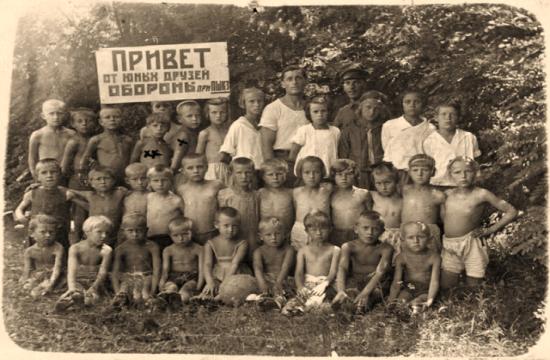 воспитание в молодежных организациях
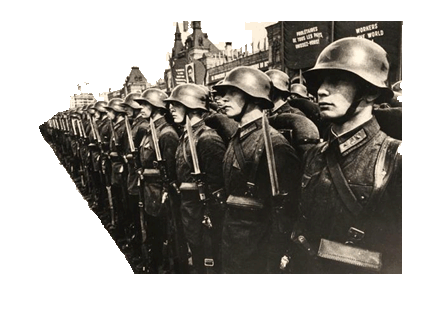 воспитание в системе ОСАВИАХИМ
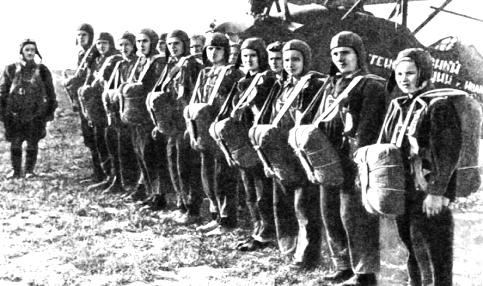 воспитание во время службы в РККА
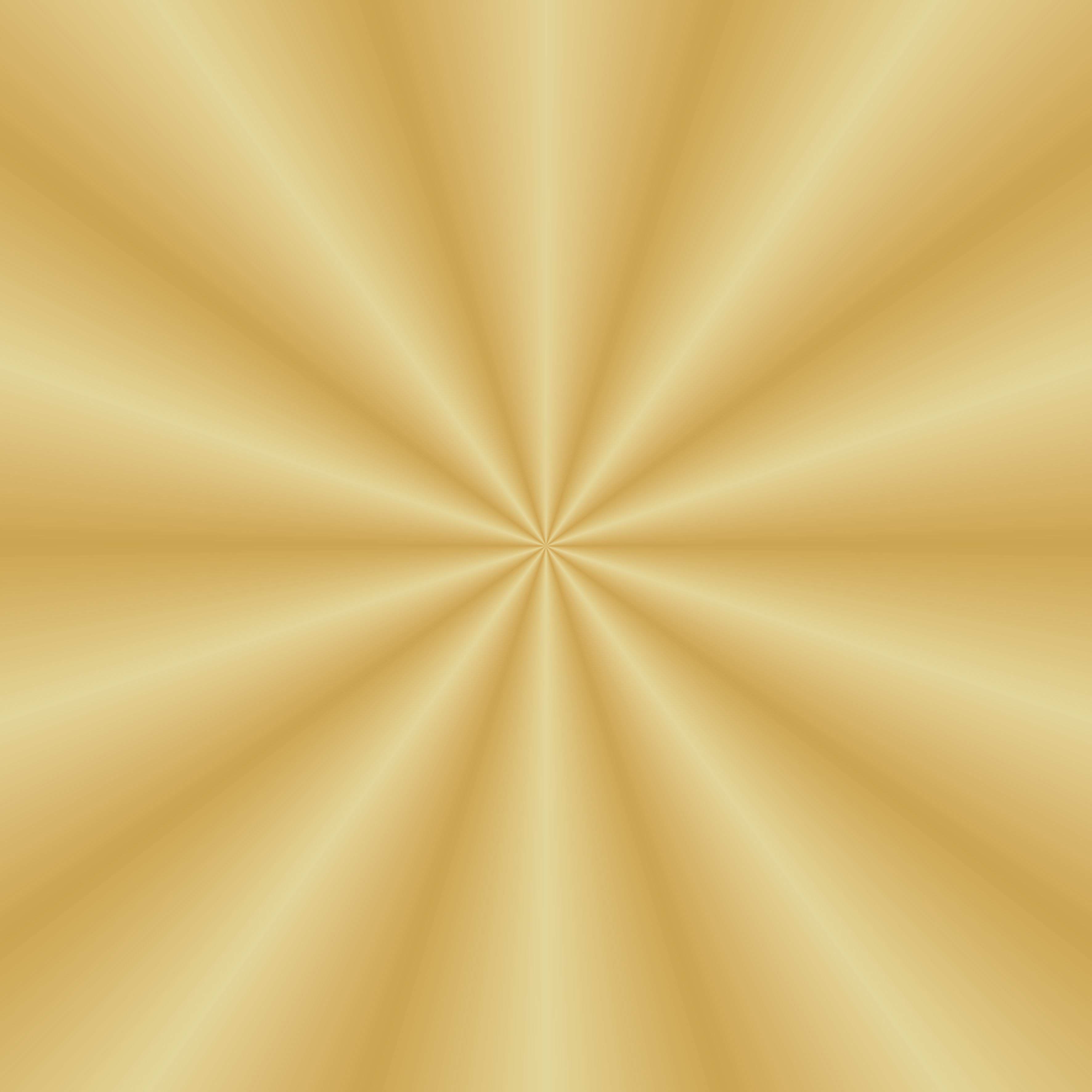 3
ИСТОРИЯ
В семидесятых годах получили активное развитие военно-спортивные игры «Зарница» и «Орленок». Первый Всесоюзный слёт юнармейского движения состоялся в январе 1990 года. Слёт утвердил Положение о Всесоюзном юнармейском движении и избрал командующим движения лётчика-космонавта дважды Героя Советского Союза   Г.Т. Берегового
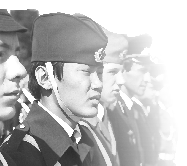 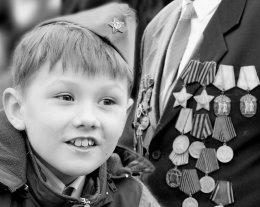 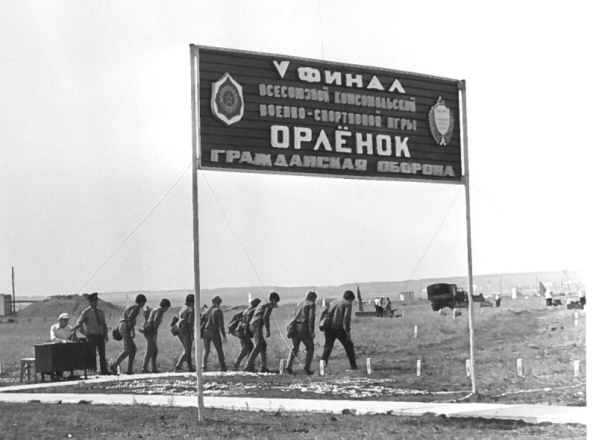 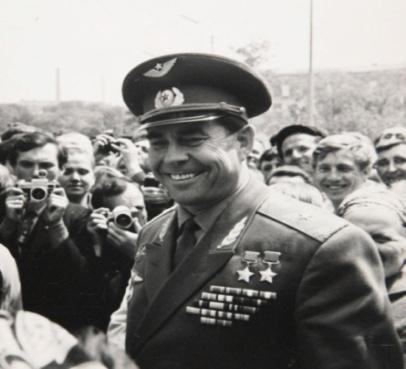 Георгий Тимофеевич Береговой – участник Великой Отечественной войны. Совершил 186 боевых вылетов. В 1944 году удостоен звания Героя Советского Союза.
30 октября 1968 года совершил космический полет на корабле «Союз-3». Награжден второй медалью «Золотая Звезда» Героя Советского Союза.
С 1972 по 1991 год был командующим военно-спортивной игры «Орлёнок»
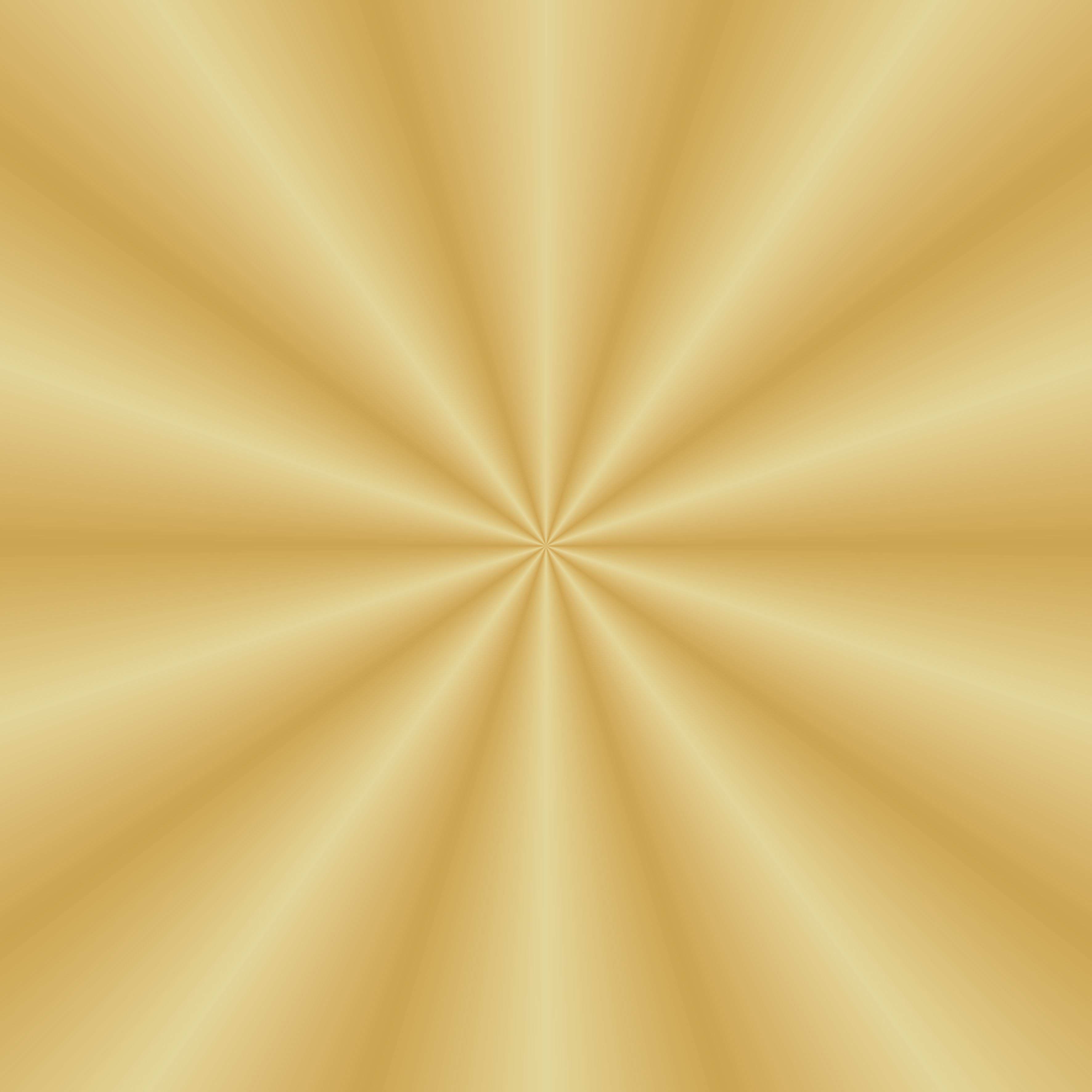 ВОЕННО-ПАТРИОТИЧЕСКОЕ ВОСПИТАНИЕ МОЛОДЕЖИ
НА СОВРЕМЕННОМ ЭТАПЕ
4
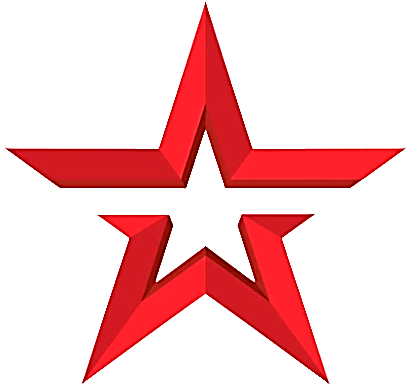 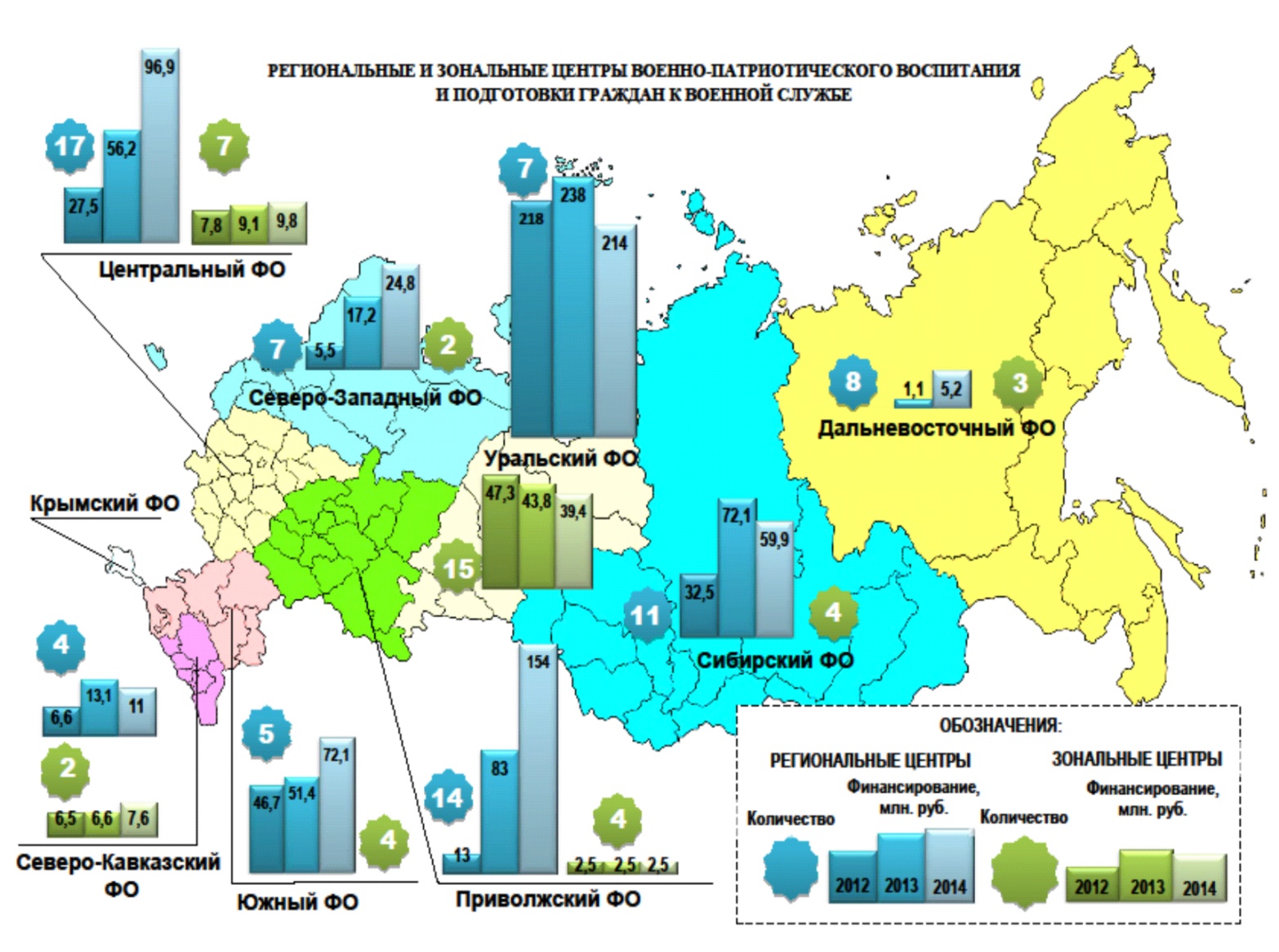 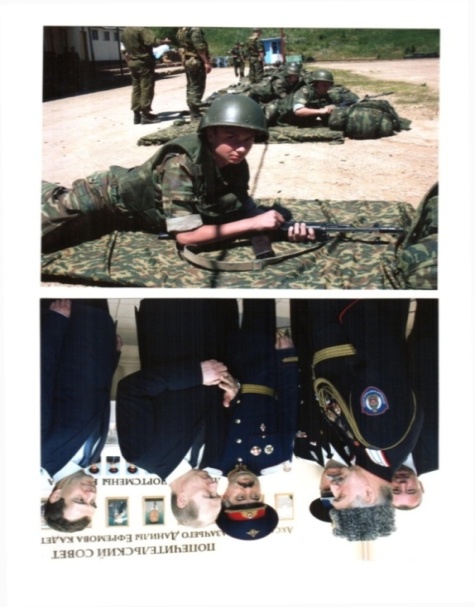 СИСТЕМА РЕГИОНАЛЬНЫХ ЦЕНТРОВ ВОЕННО-ПАТРИОТИЧЕСКОГО ВОСПИТАНИЯ
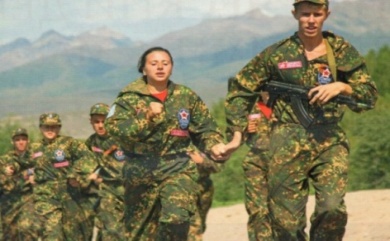 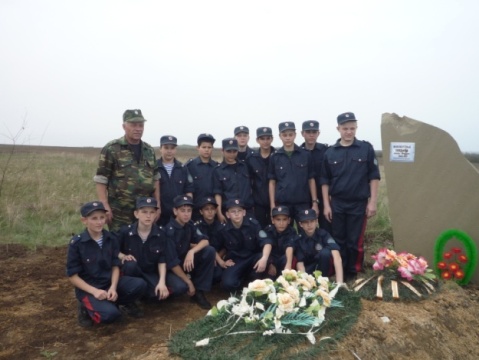 В настоящее время в Российской Федерации действует более 5 тысяч патриотических организаций, 
из которых свыше 2 тысяч имеют военно-патриотическую направленность
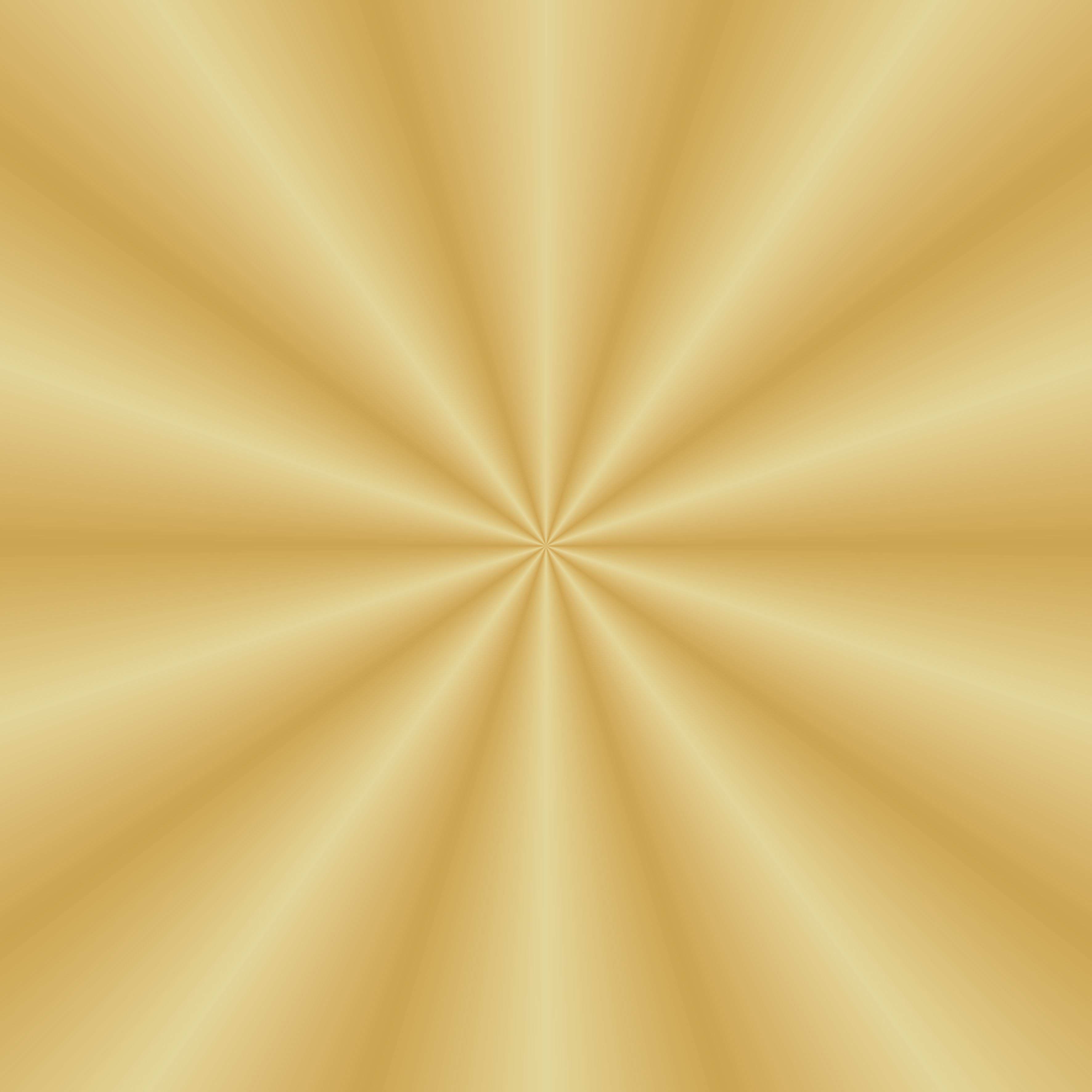 5
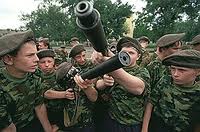 ЦЕЛИ ЮНАРМЕЙСКОГО ДВИЖЕНИЯ
развитие и совершенствование системы военно-патриотического воспитания молодежи
объединение и координация деятельности молодежных  организаций военно-патриотической направленности 
поддержка в молодежной среде государственных и общественных инициатив, направленных на укрепление обороноспособности Российской Федерации
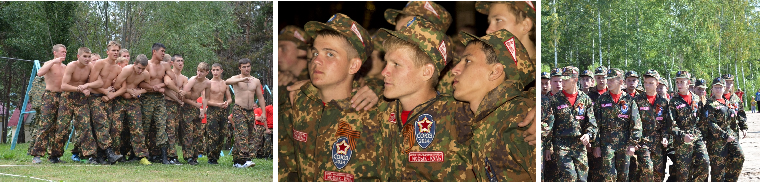 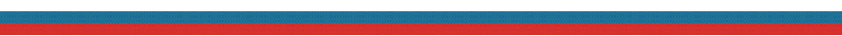 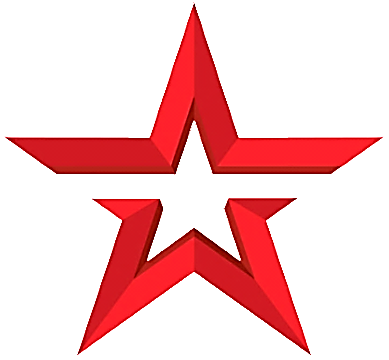 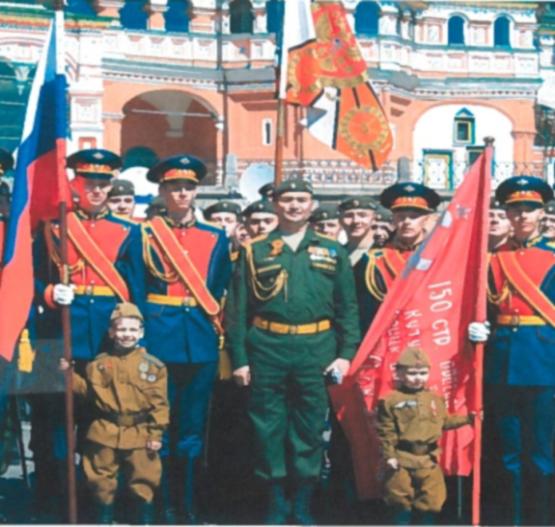 ОРГАНИЗАЦИОННО-ПРАВОВАЯ ФОРМА – 
«ОБЩЕСТВЕННОЕ ДВИЖЕНИЕ»
Данная форма общественного объединения предполагает массовый характер. Общественное движение имеет своего лидера, общую систему ценностей, идеологию патриотизма, символику
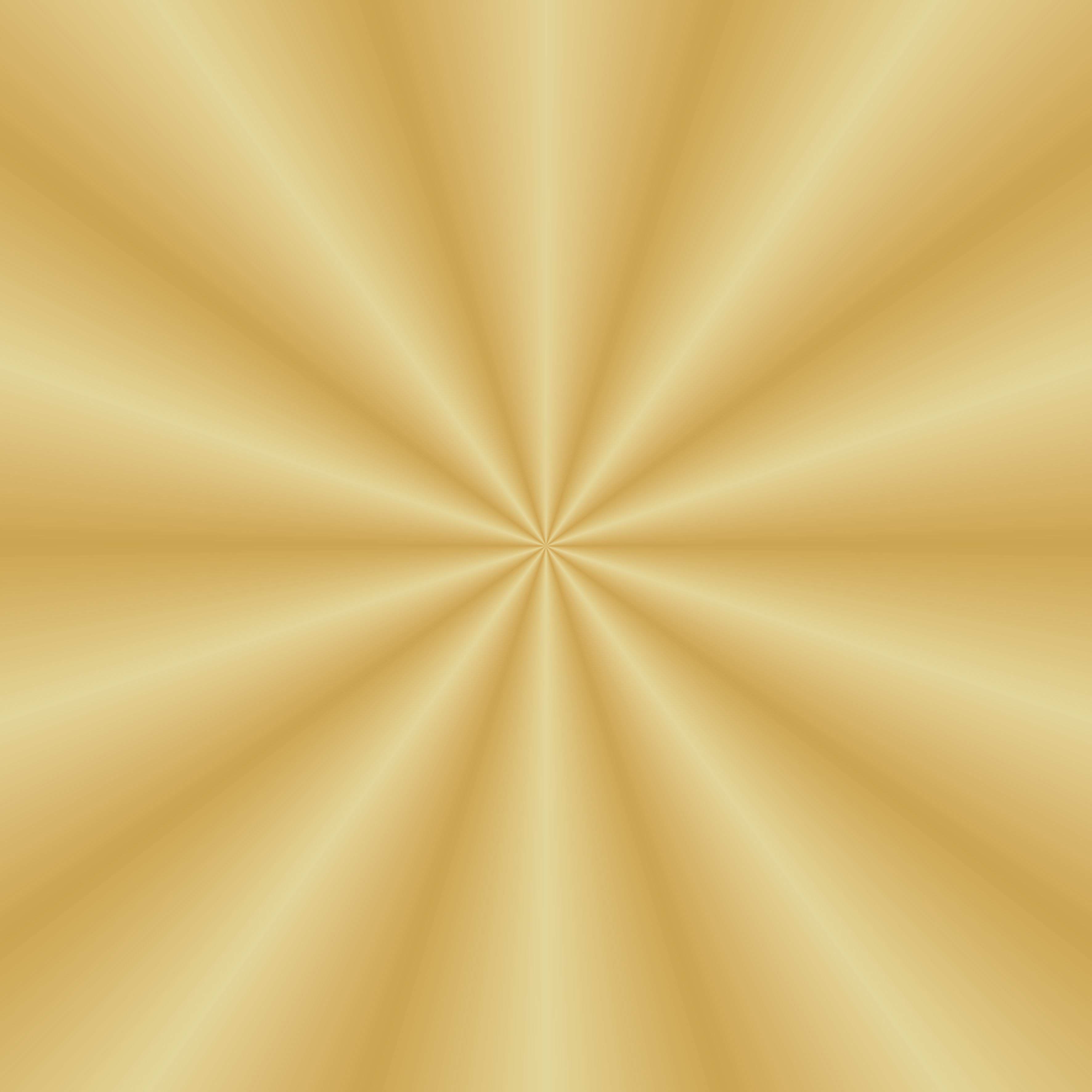 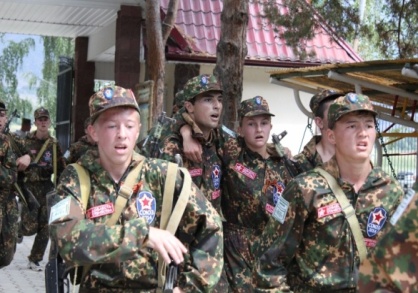 6
ЗАДАЧИ
реализация государственной молодежной политики Российской Федерации
воспитание у молодежи чувства патриотизма, приверженности идеям интернационализма, дружбы и войскового товарищества, противодействия идеологии экстремизма
воспитание у юных граждан уважения к Вооруженным Силам России, формирование положительной мотивации к прохождению военной службы и всесторонняя подготовка юношей к исполнению воинского долга
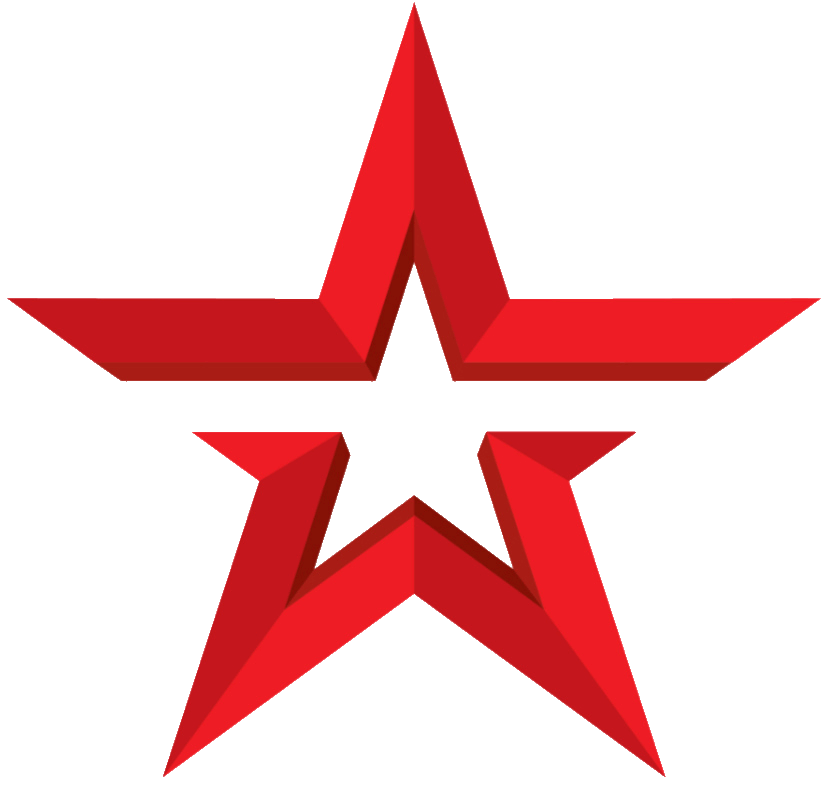 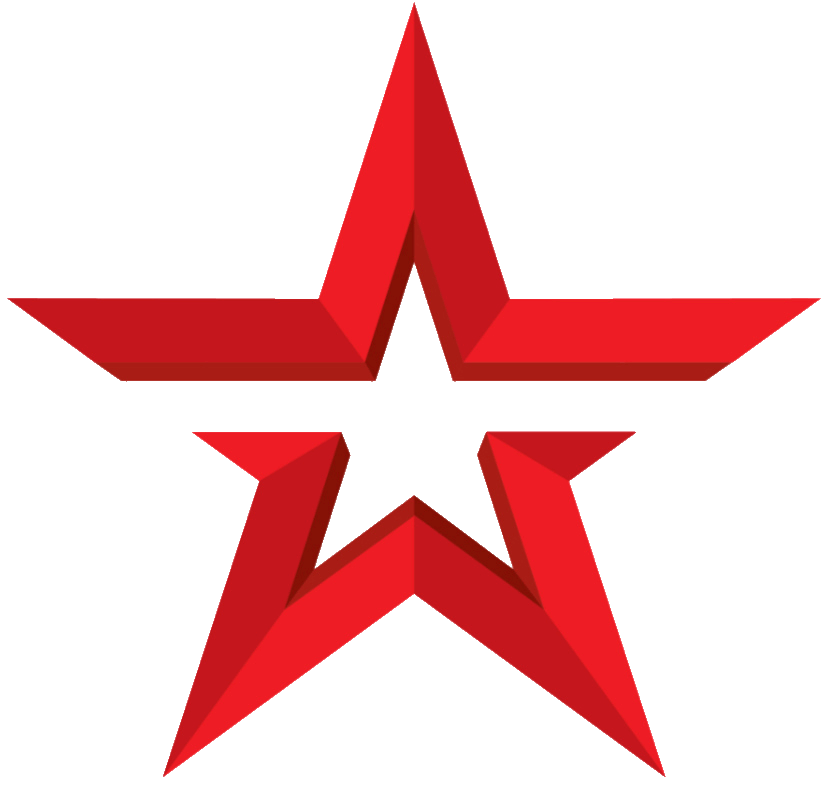 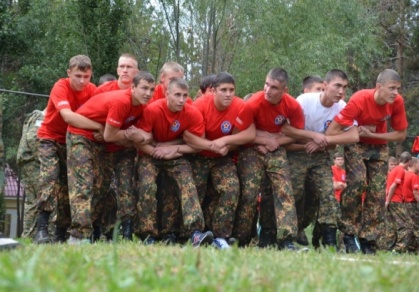 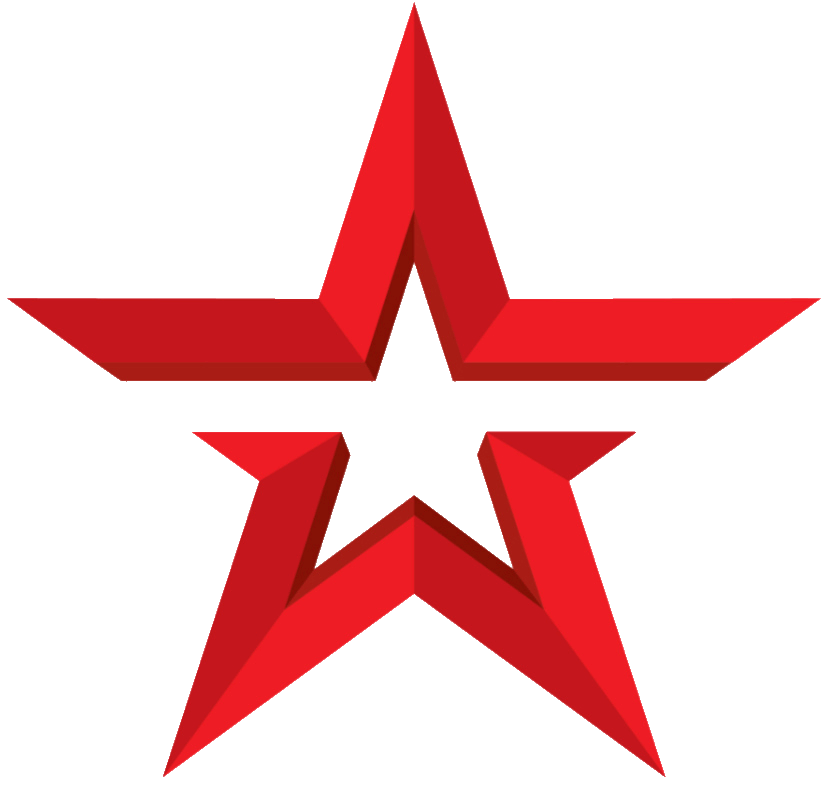 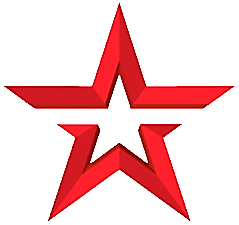 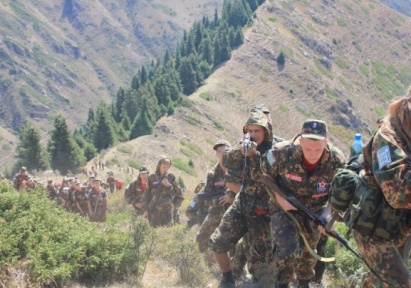 изучение истории страны и военно-исторического наследия Отечества, развитие краеведения, расширение знаний об истории и выдающихся людях «малой» Родины 
развитие материально-технической базы военно-патриотического воспитания
пропаганда здорового образа жизни, укрепление физической закалки и выносливости
активное приобщение молодежи к военно-техническим знаниям и техническому творчеству
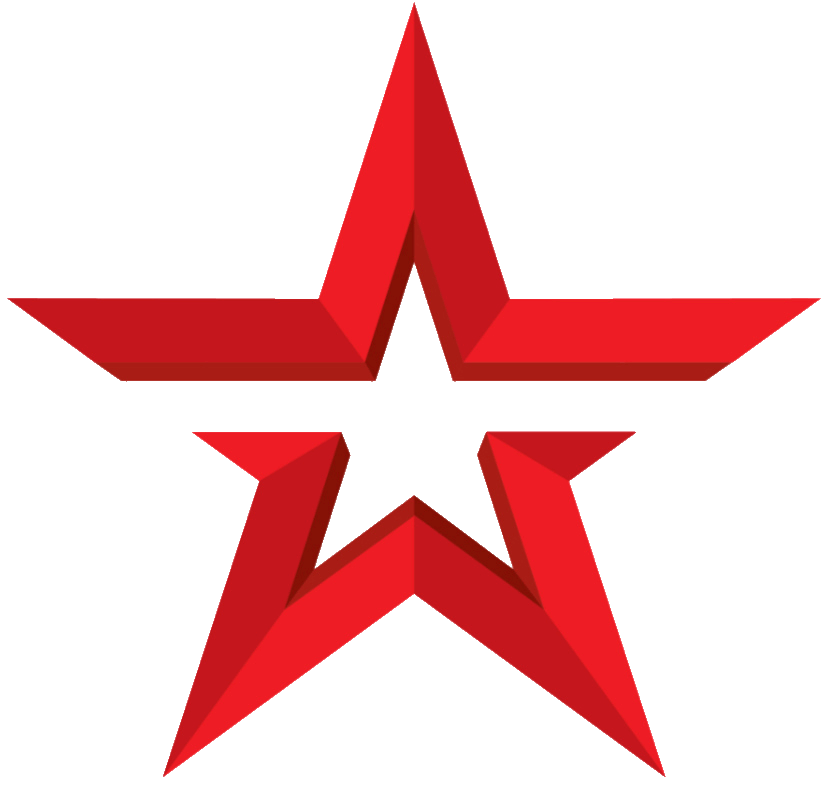 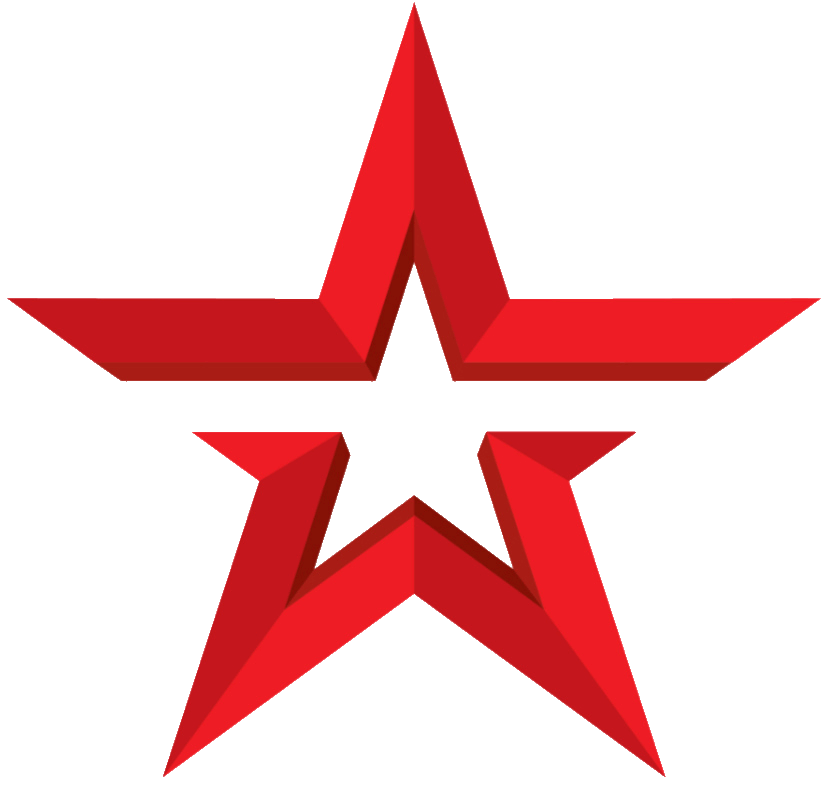 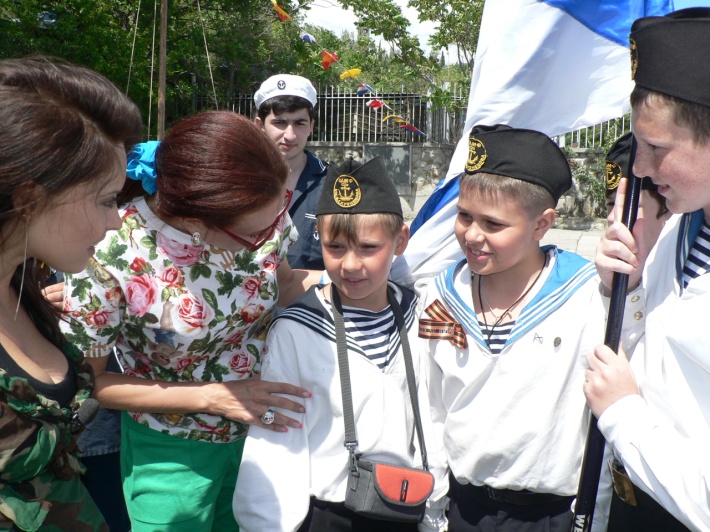 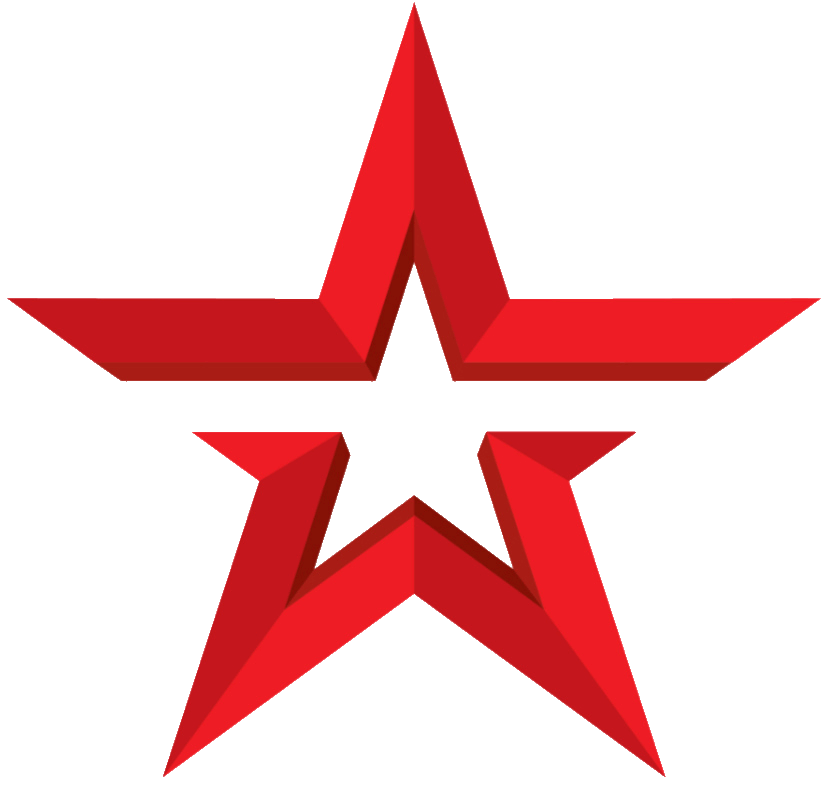 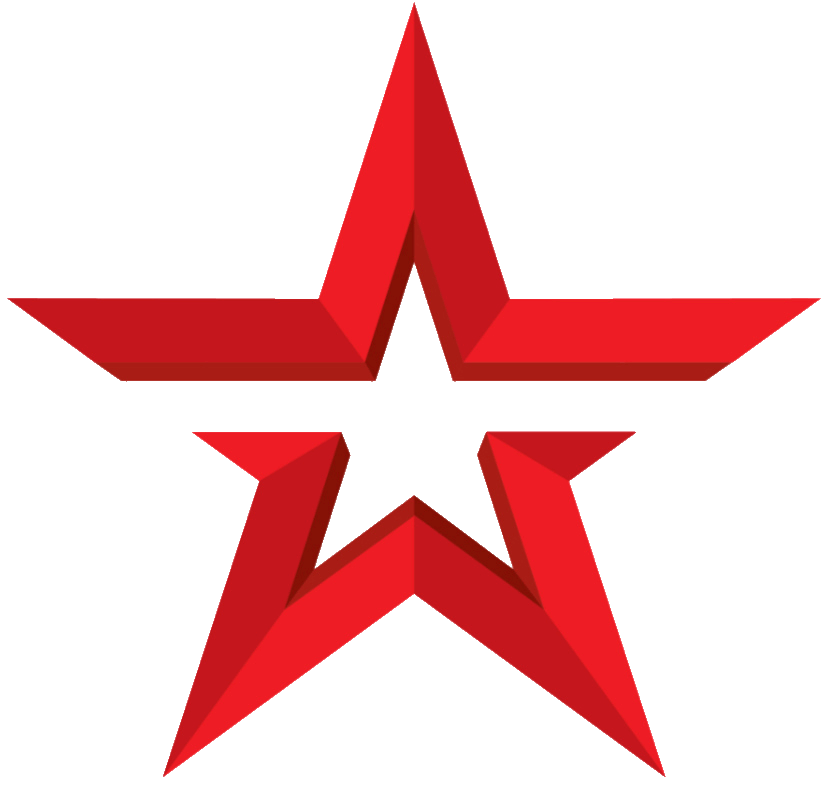 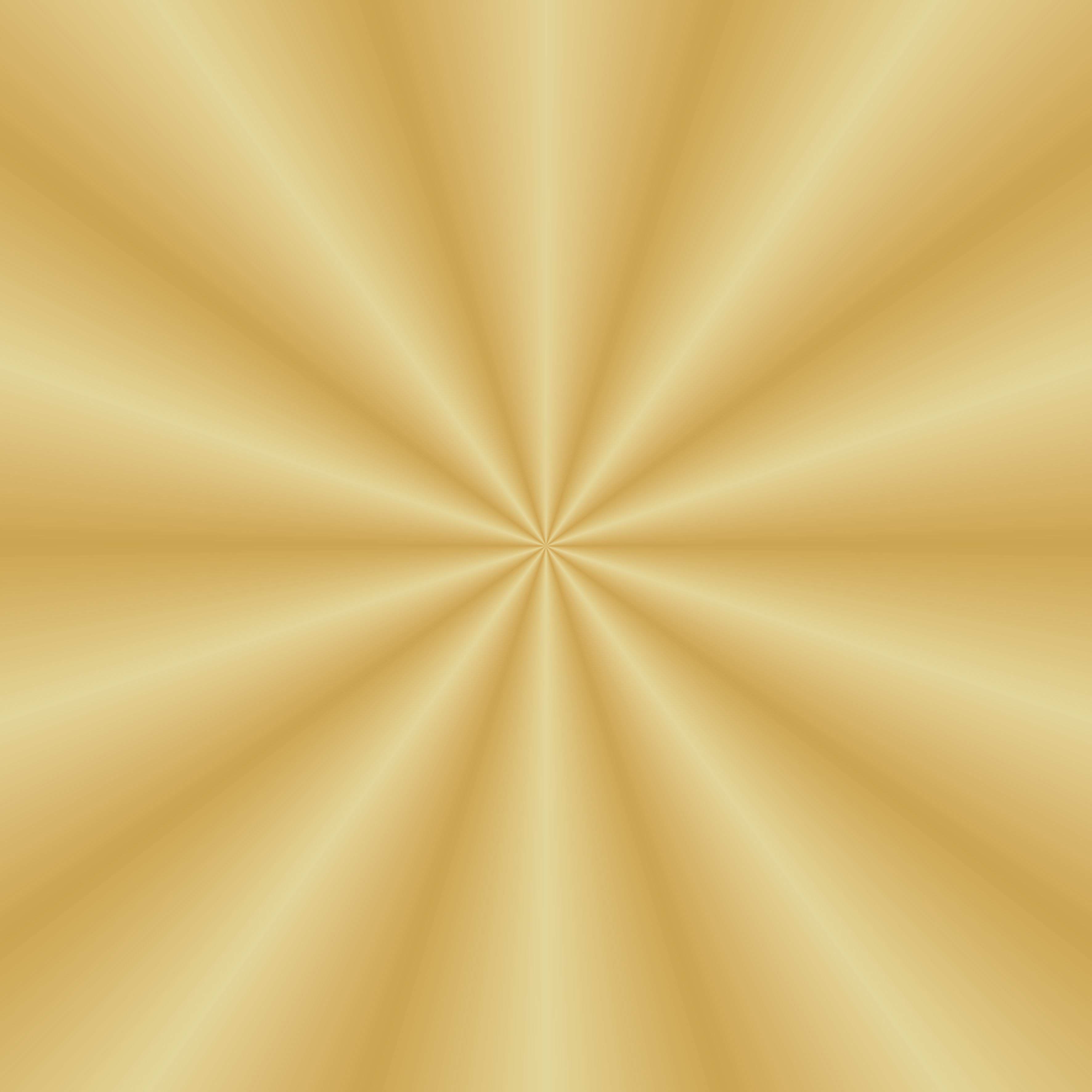 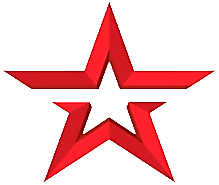 7
НОРМАТИВНЫЕ ПРАВОВЫЕ АКТЫ
Указ Президента Российской Федерации от 29 октября 2015 г. «О создании Общероссийской общественно-государственной детско-юношеской организации «Российское движение школьников»
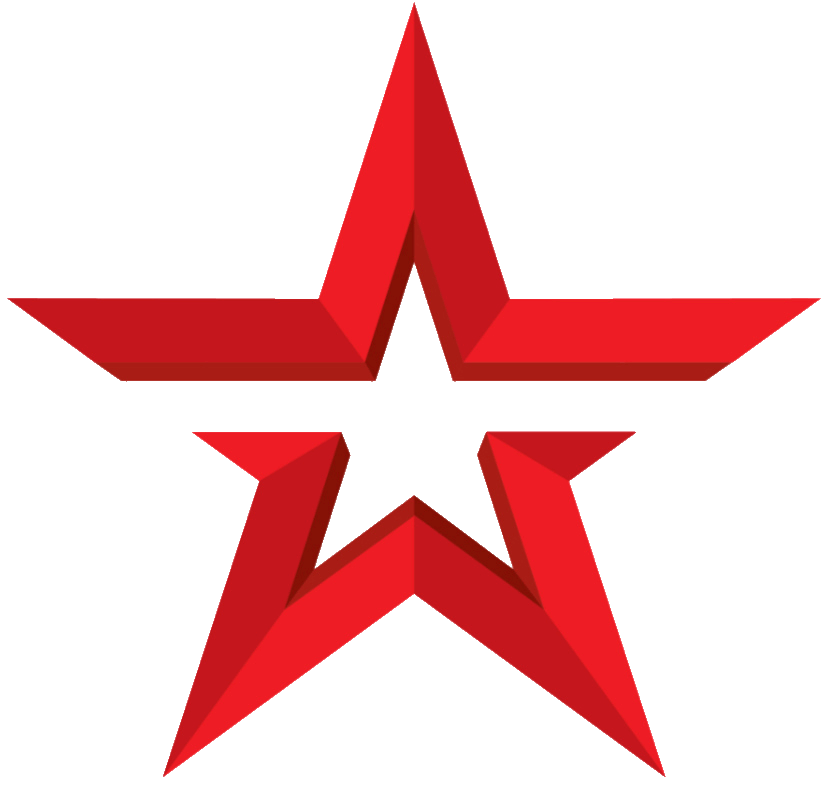 Поручение Президента Российской Федерации от 3 июня 2014 г. по итогам оперативного совещания Совета Безопасности Российской Федерации по вопросу «О мерах по совершенствованию военно-патриотического воспитания граждан Российской Федерации»
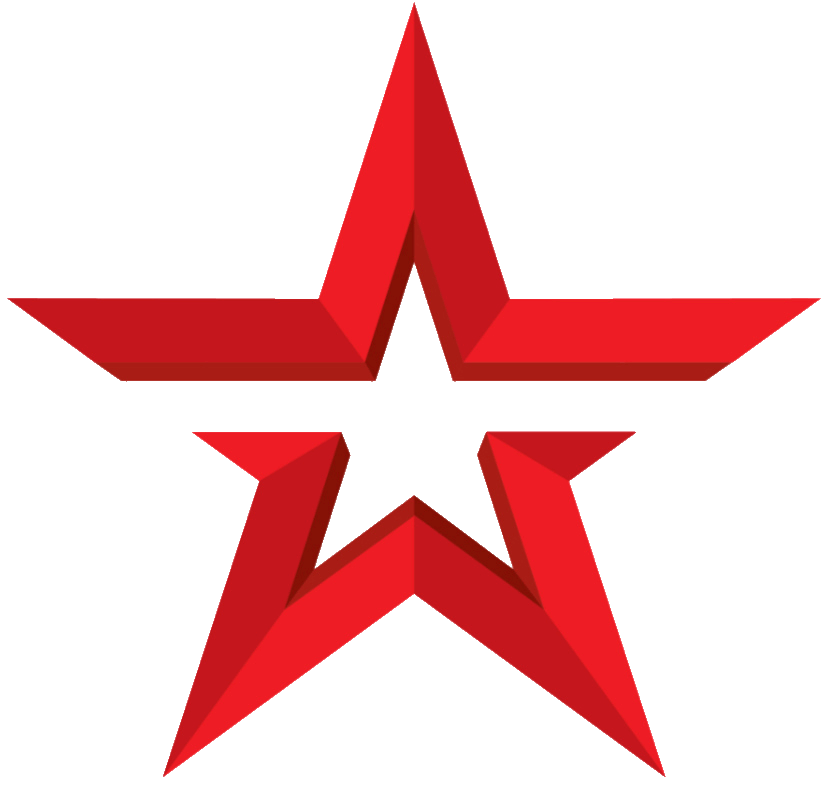 Постановление Правительства Российской Федерации от 30 декабря 2015 г. «О государственной программе «Патриотическое воспитание граждан Российской Федерации на 2016-2020 годы»
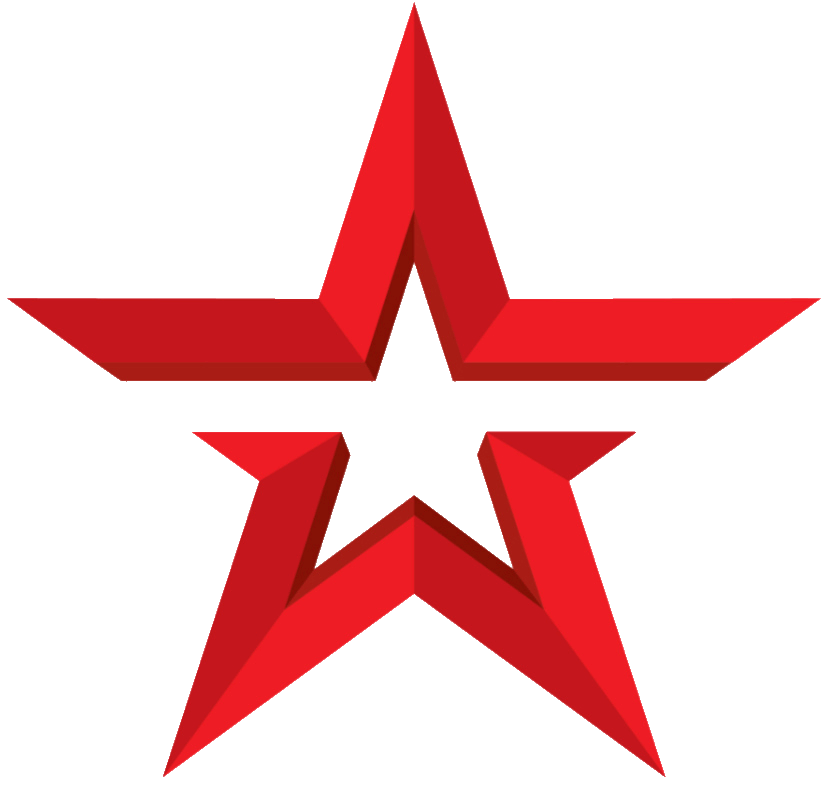 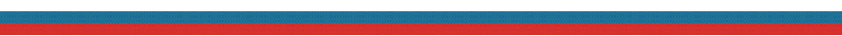 Распоряжение Правительства Российской Федерации от 29 мая 2015 г. «Об утверждении Стратегии развития воспитания в Российской Федерации  до 2025 года»
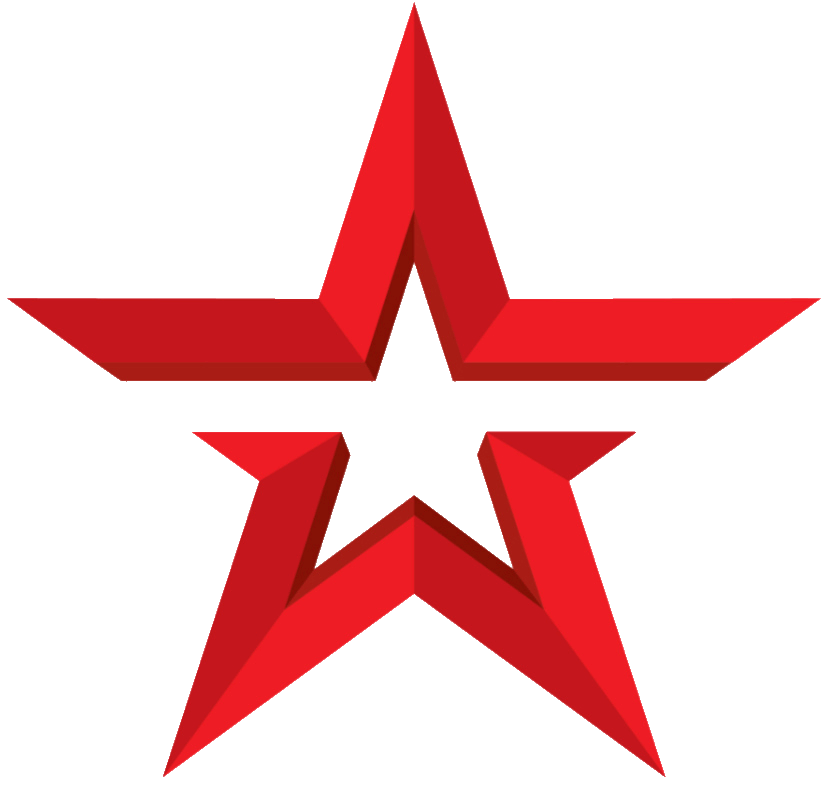 Распоряжение Правительства Российской Федерации от 29 ноября 2014 г.  «Об утверждении Основ государственной молодежной политики Российской Федерации до 2025 года»
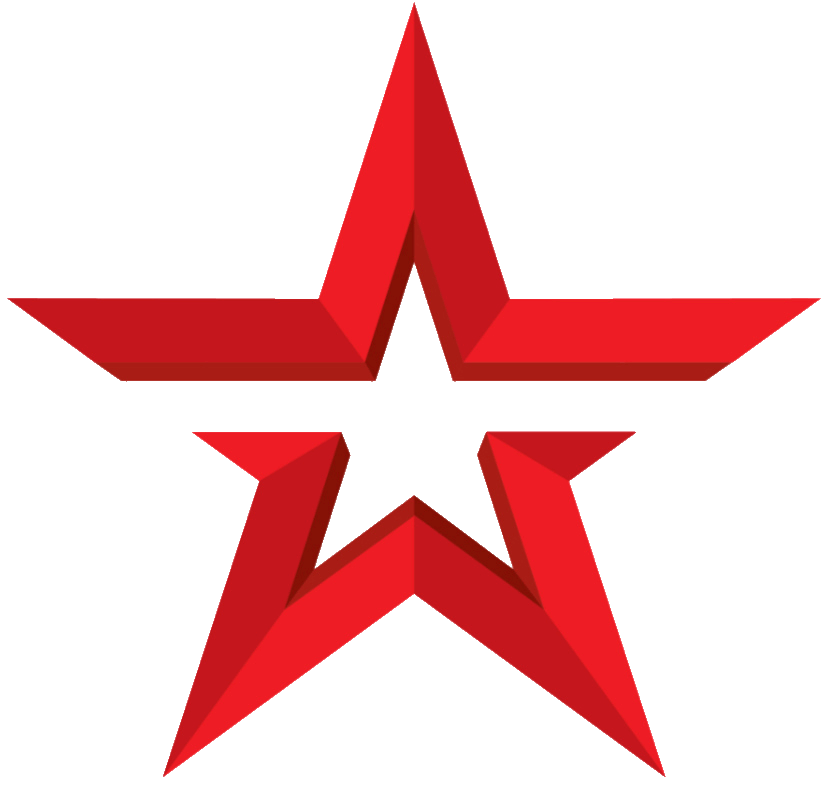 Приказ Министра обороны Российской Федерации от 15 октября 2014 г. № 745 «Об утверждении порядка взаимодействия органов военного управления, соединений, воинских частей и организаций Вооруженных Сил Российской Федерации, при организации и проведении мероприятий по военно-патриотическому воспитанию  граждан Российской Федерации»
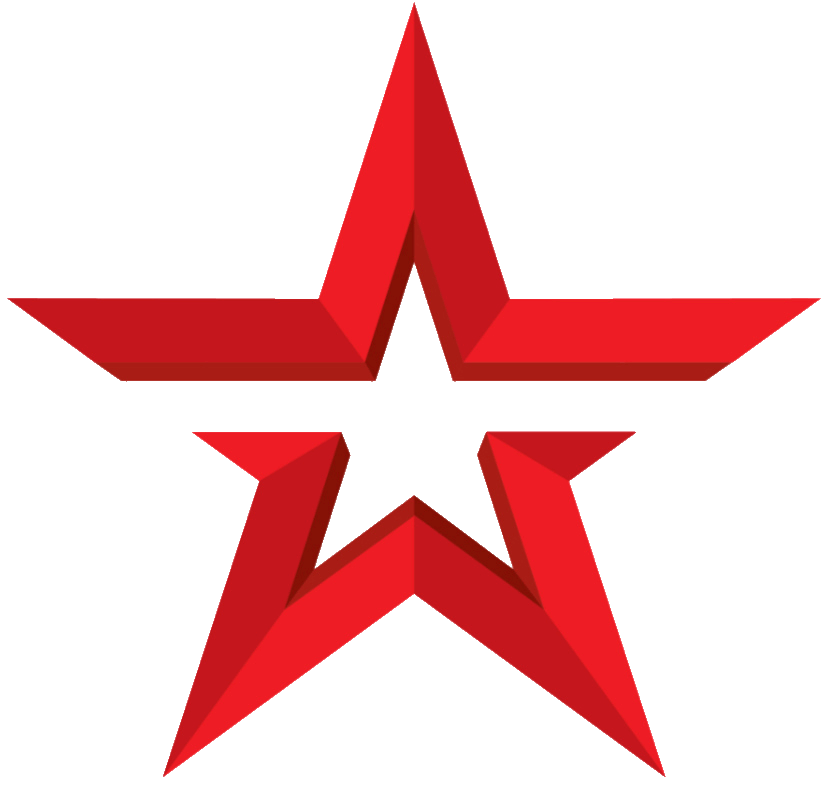 Концепция развития и повышения эффективности патриотического  (военно-патриотического) воспитания в ДОСААФ России в 2016-2020 годах
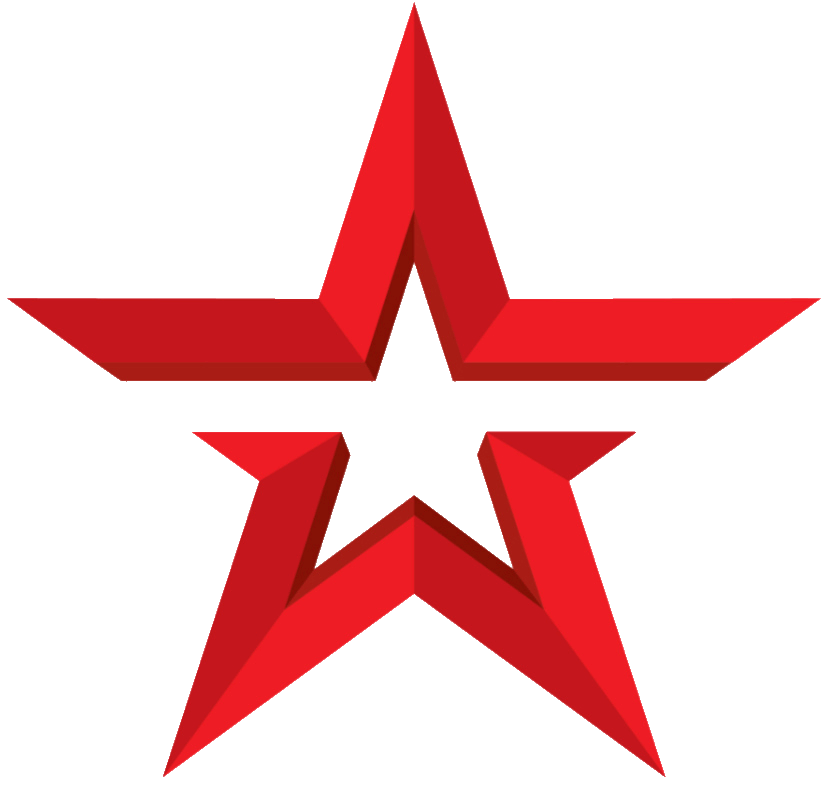 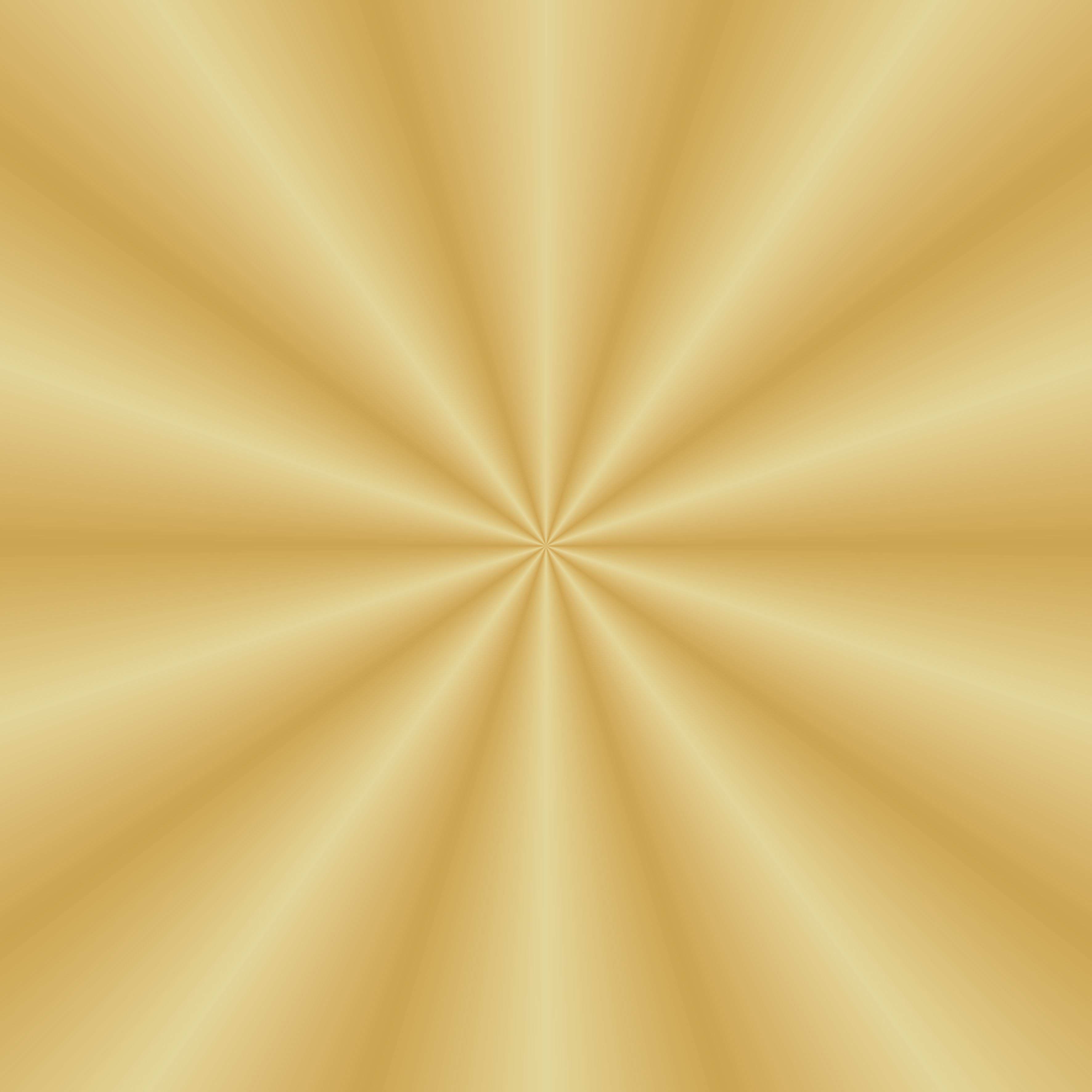 УЧАСТНИКИ ЮНАРМЕЙСКОГО ДВИЖЕНИЯ
8
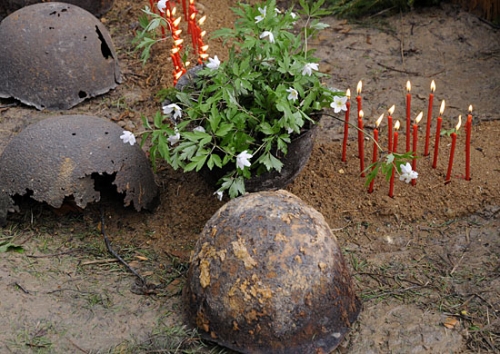 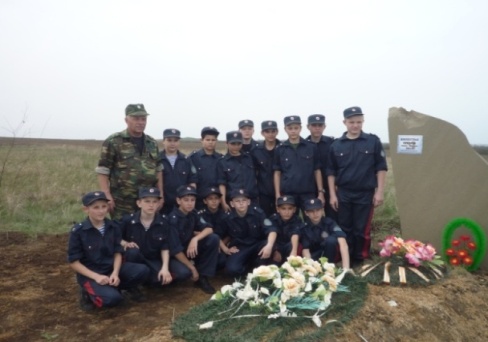 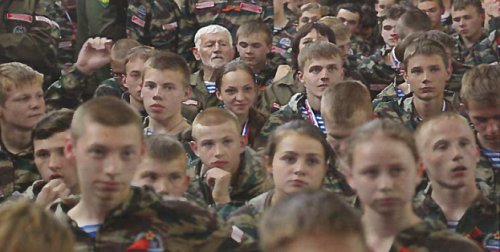 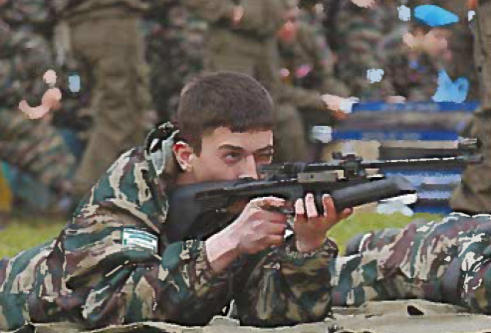 профильные специализированные формирования юнармейцев (юных летчиков, моряков, десантников, танкистов, и другие)
детско-юношеские поисковые отряды
детско-юношеские военно-патриотические, военно-исторические клубы
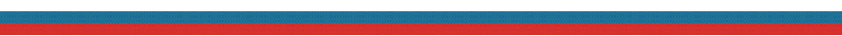 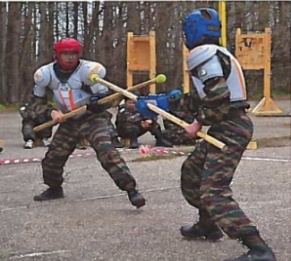 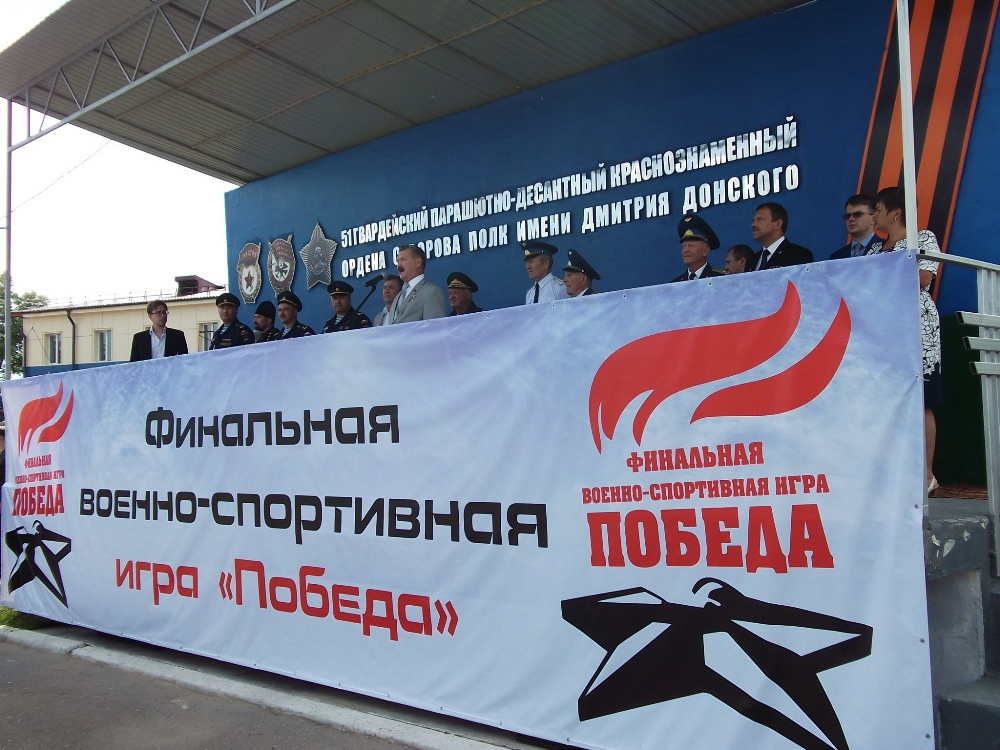 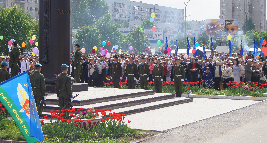 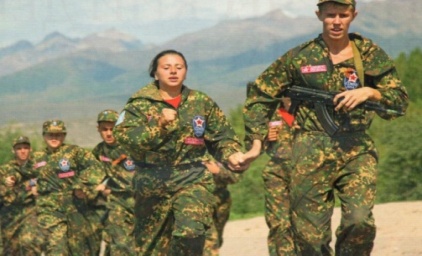 всероссийские молодежные военно-патриотические игры, олимпиады, конкурсы
юнармейские посты у Вечного огня, обелисков, мемориалов, участие в воинских ритуалах
всероссийские молодежные спартакиады по военно-прикладным видам спорта, сдача норм ГТО
Формы работы, используемые Движением, помогут молодежи в самореализации, овладении первоначальными навыками военной подготовки, физическом совершенствовании, изучении и сохранении военной истории России
ПРИОРИТЕТНЫЕ НАПРАВЛЕНИЯ ДЕЯТЕЛЬНОСТИ
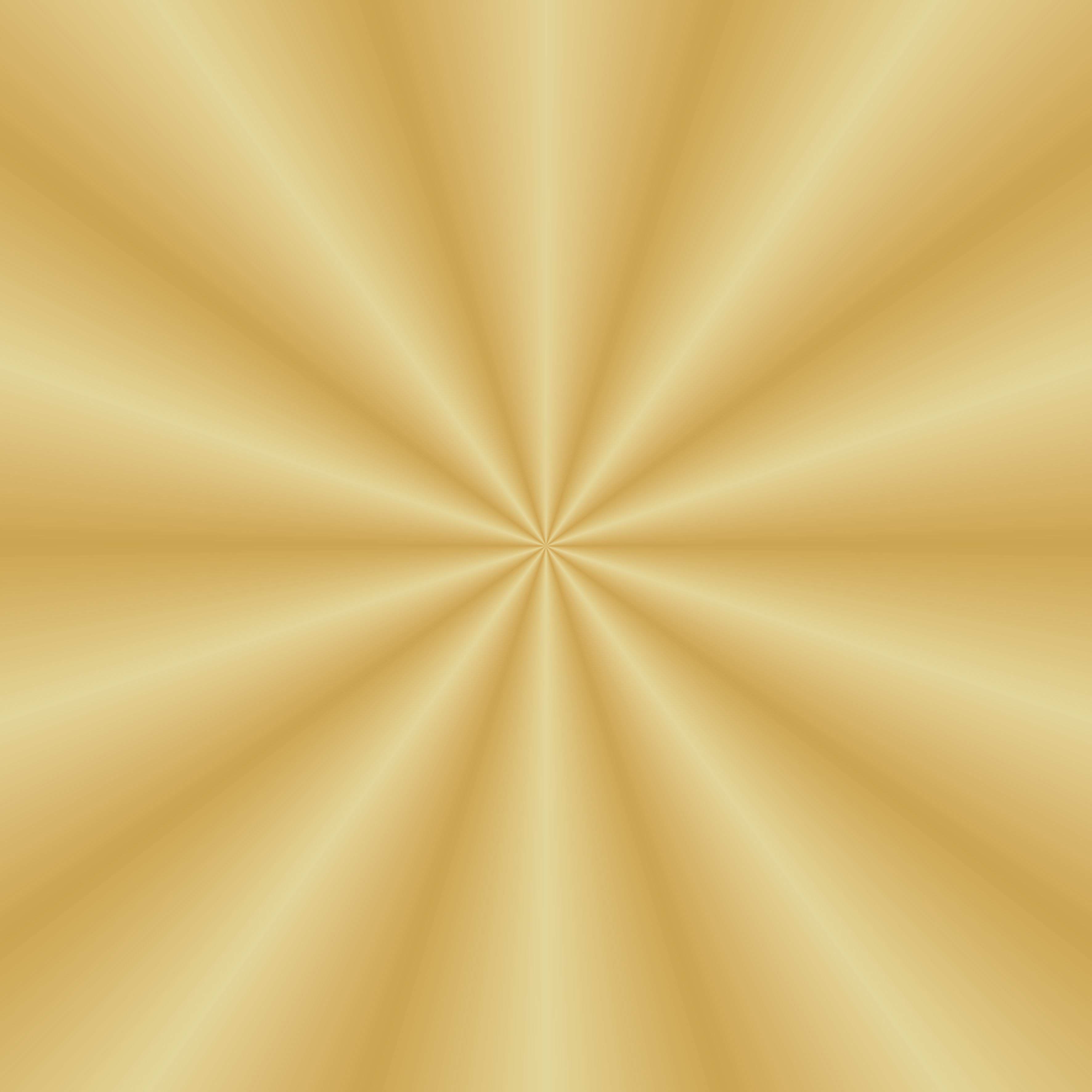 10
ИНФОРМАЦИОННОЕ СОПРОВОЖДЕНИЕ
Минобороны России: Телеканал «Звезда», газета «Красная звезда»; сайт Минобороны России; радио «Звезда-FM», военные журналы, телестудия Черноморского флота
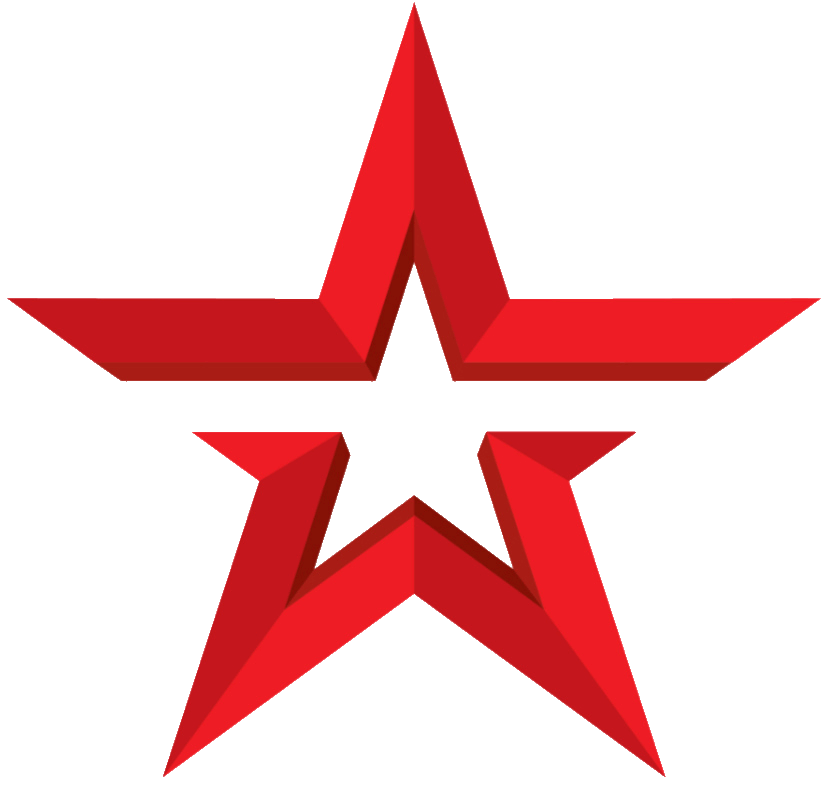 Военные программы центральных электронных средств массовой информации
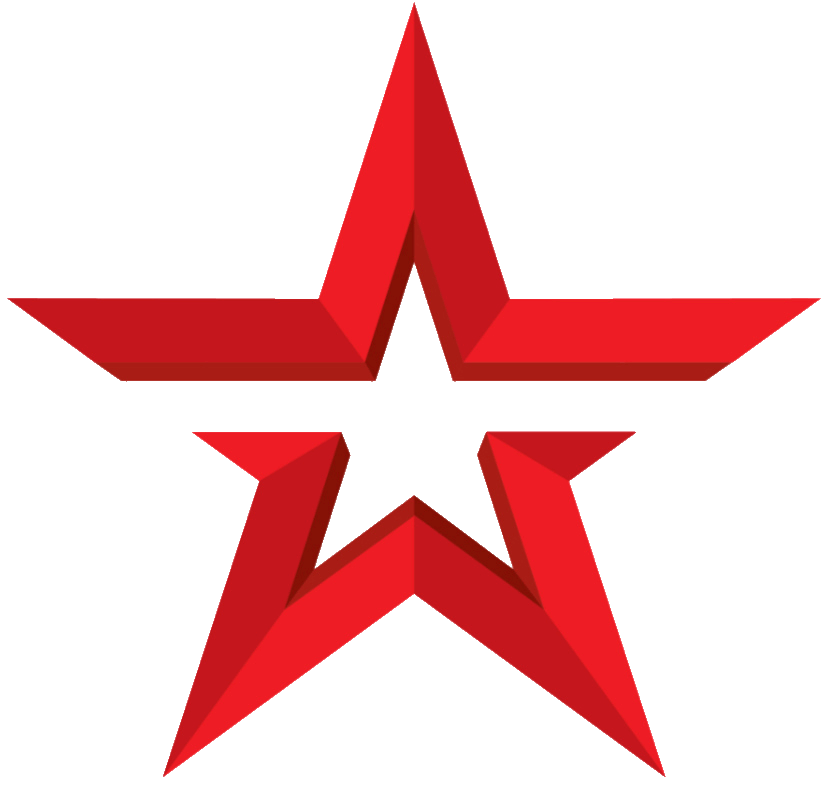 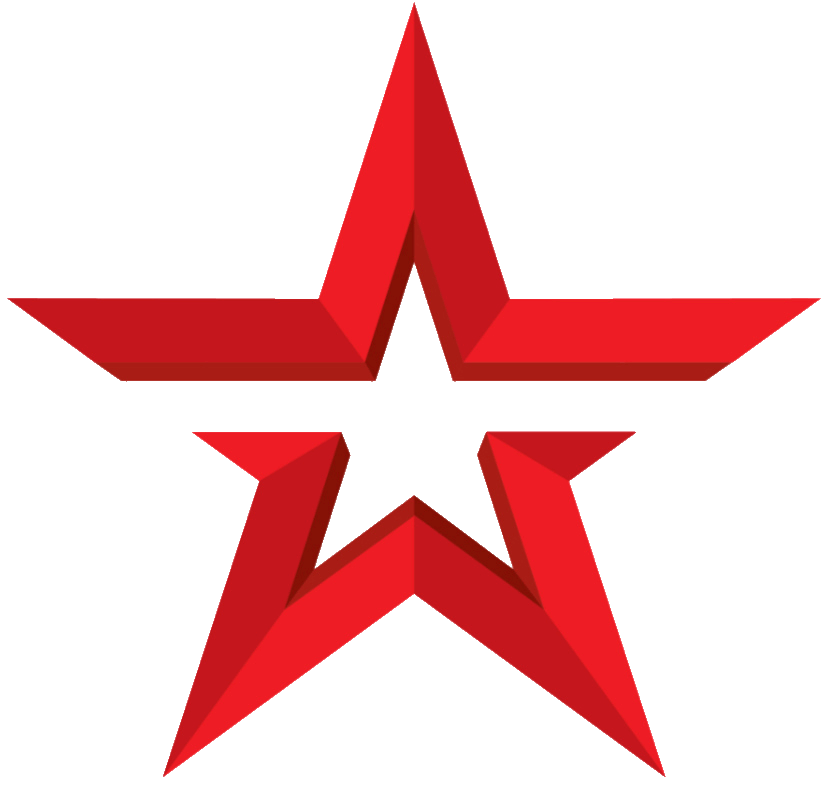 Электронные и печатные  средства массовой информации силовых структур
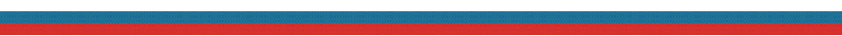 Журнал и официальный сайт Главного штаба Движения
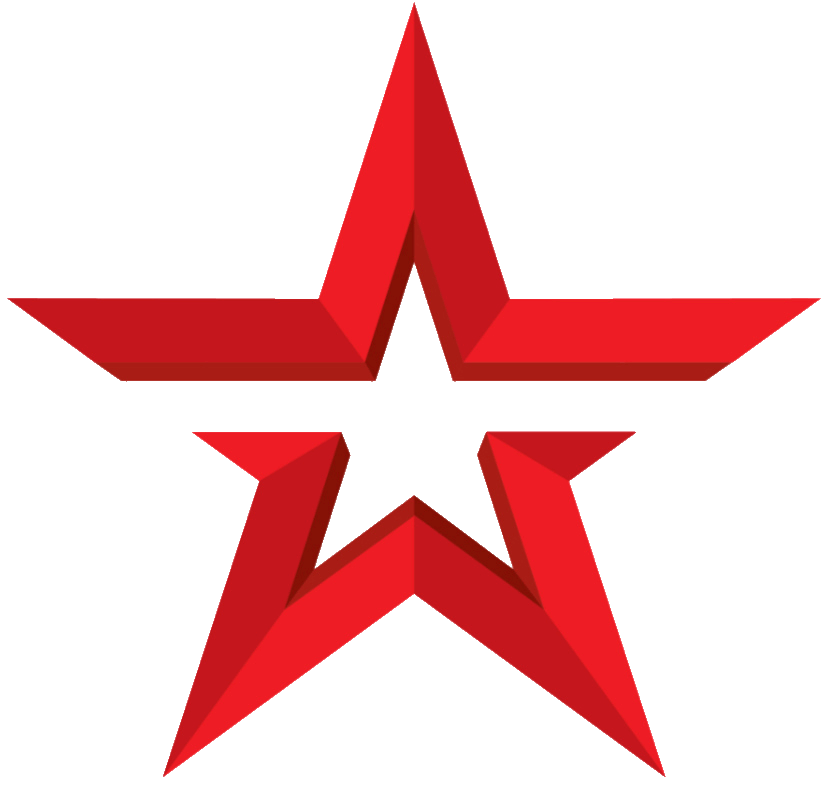 Региональные электронные и периодические средства массовой информации
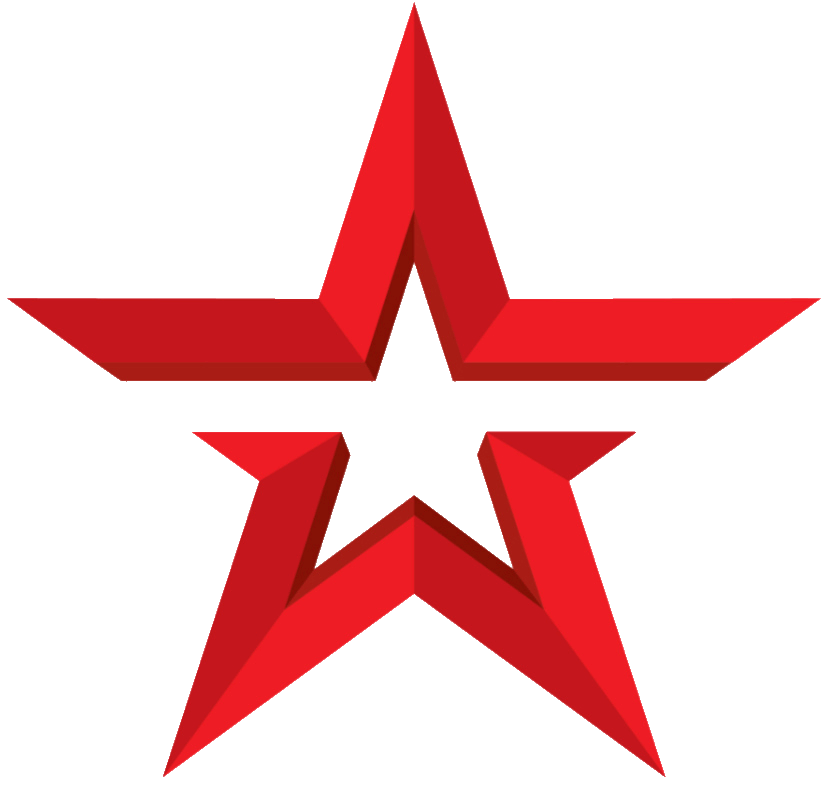 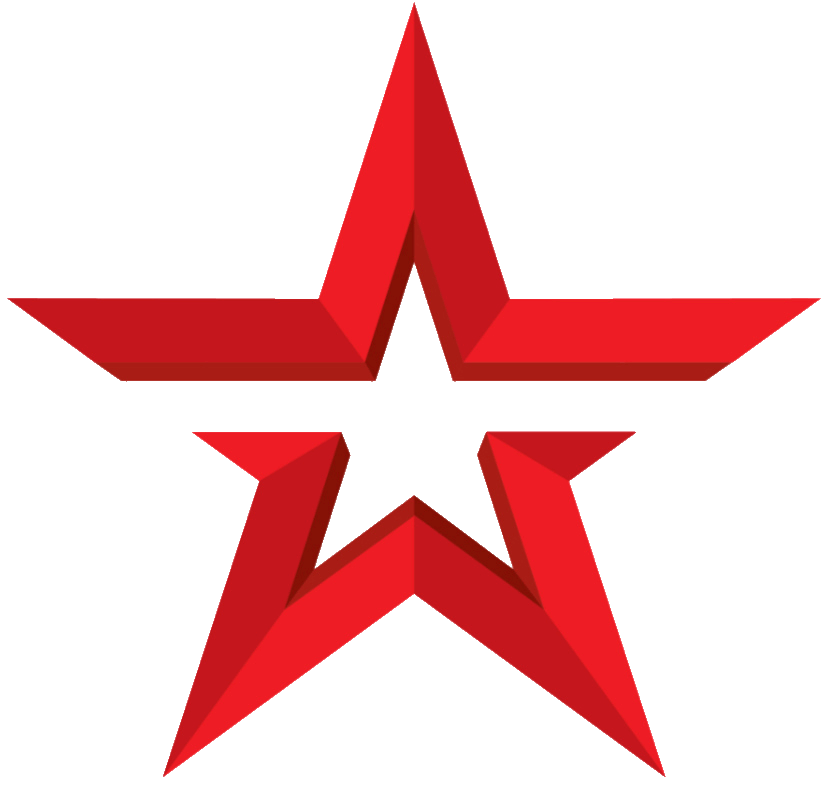 Редакции молодежных теле- и радиопрограмм, молодежные периодические издания
Информационное сопровождение деятельности организации предусматривается осуществлять через электронные и печатные СМИ Минобороны России и «военные программы» центральных электронных средств массовой информации, молодежные периодические издания и программы, а также региональные СМИ
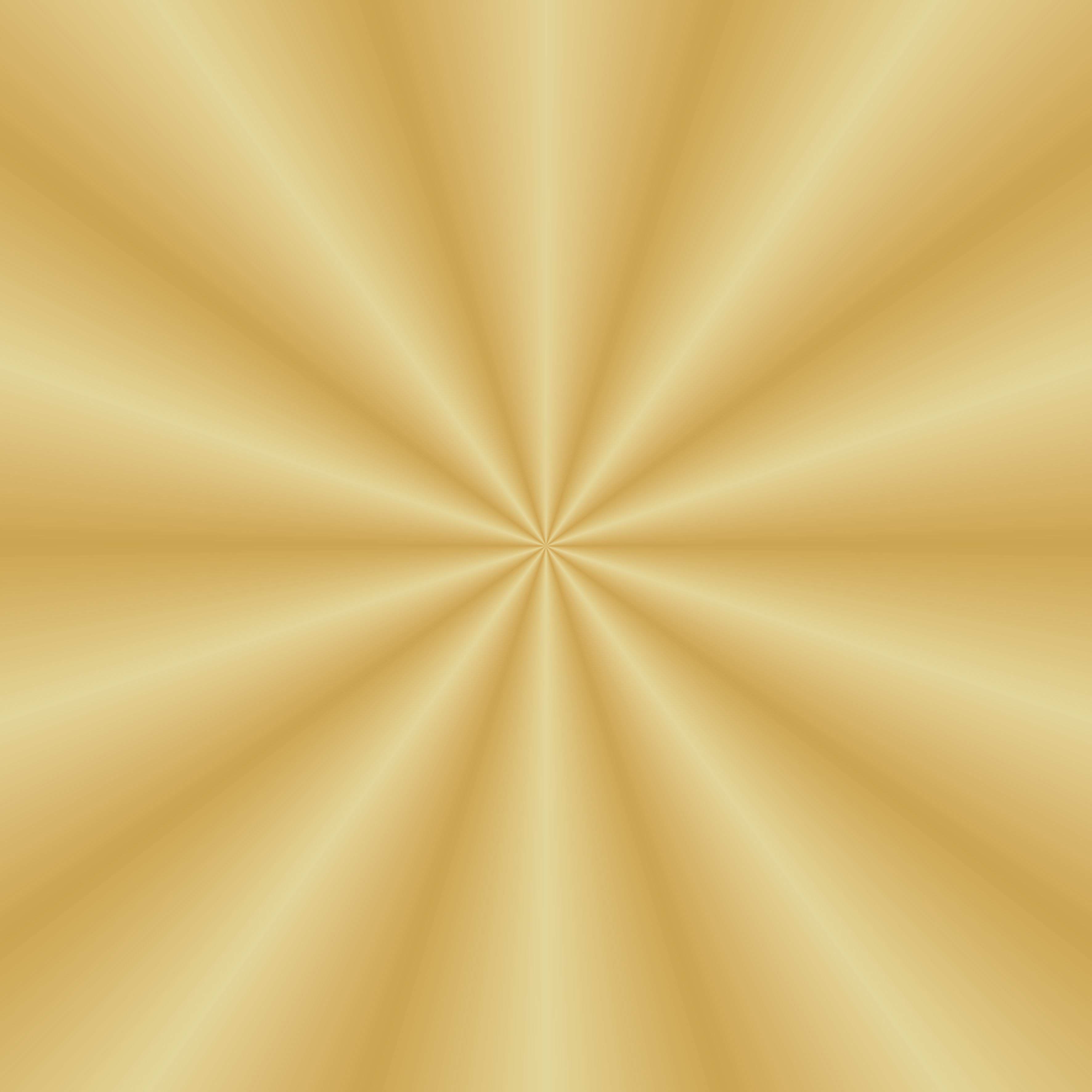 СТРУКТУРА РУКОВОДЯЩИХ ОРГАНОВ
11
ЛИДЕР ДВИЖЕНИЯ
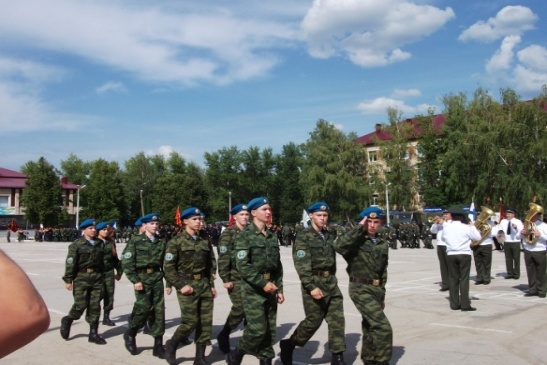 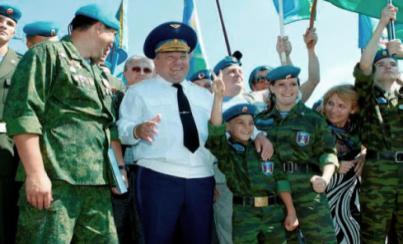 Съезд – Всероссийский юнармейский слет
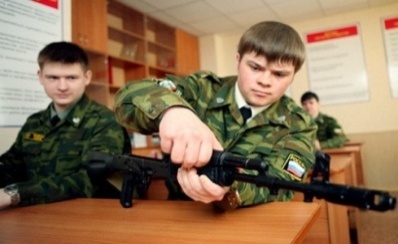 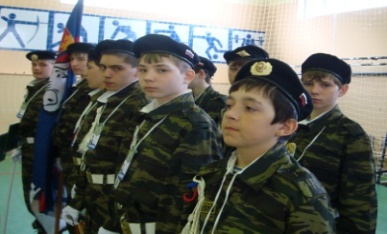 Главный штаб Всероссийского военно-патриотического  движения «ЮНАРМИЯ»
Региональные штабы
(по месту дислокации штабов военных округов, флотов, объединений)
Местные отделения - юнармейские отряды (по месту дислокации соединений, воинских частей, военно-учебных заведений)
В качестве лидера Движения предлагается рассмотреть авторитетного  в обществе и Вооруженных Силах военачальника (общественно-политического деятеля)
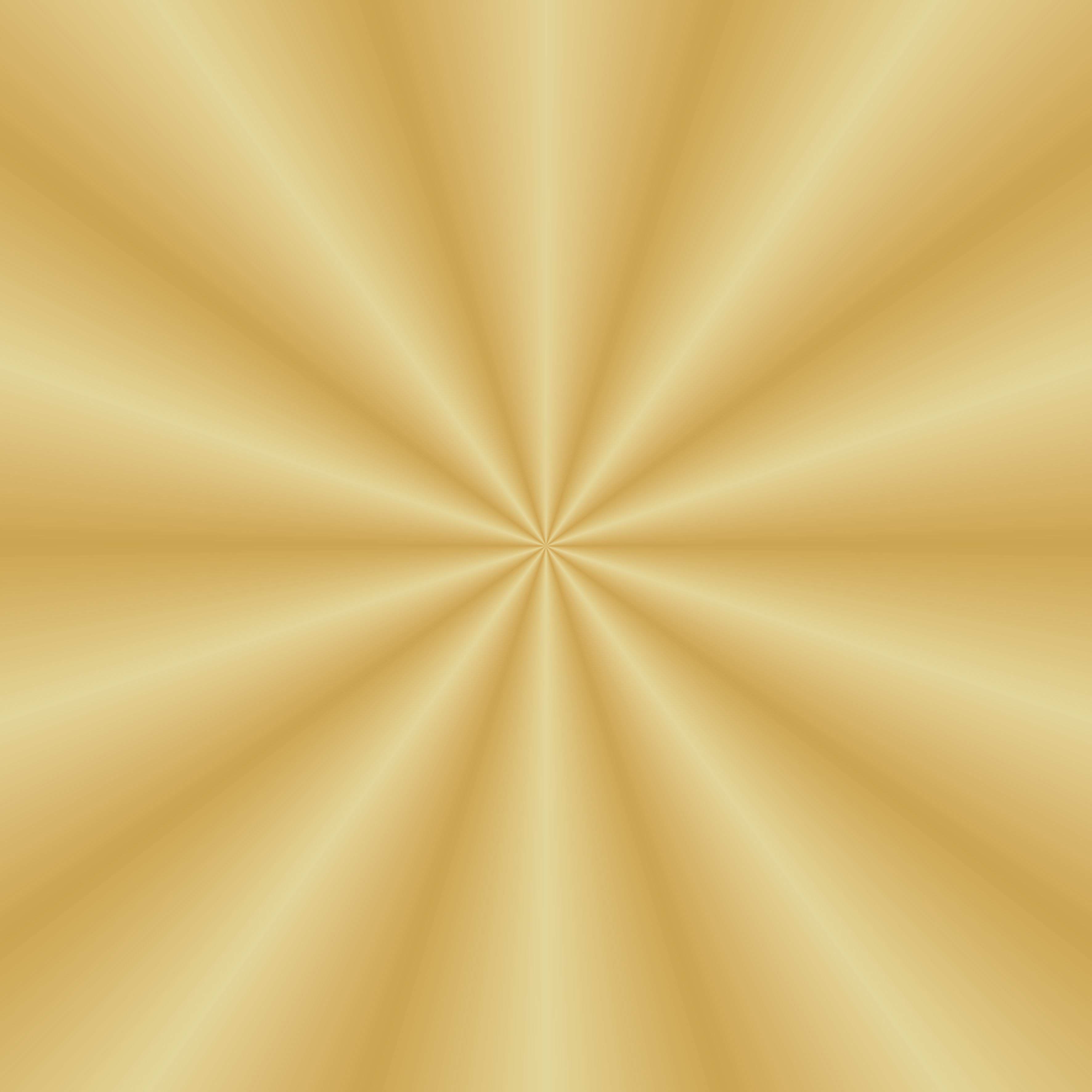 ПРОВЕДЕНИЕ МЕРОПРИЯТИЙ В ПАРКЕ “ПАТРИОТ”
12
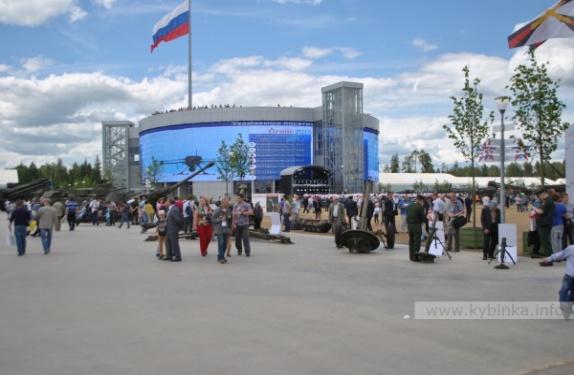 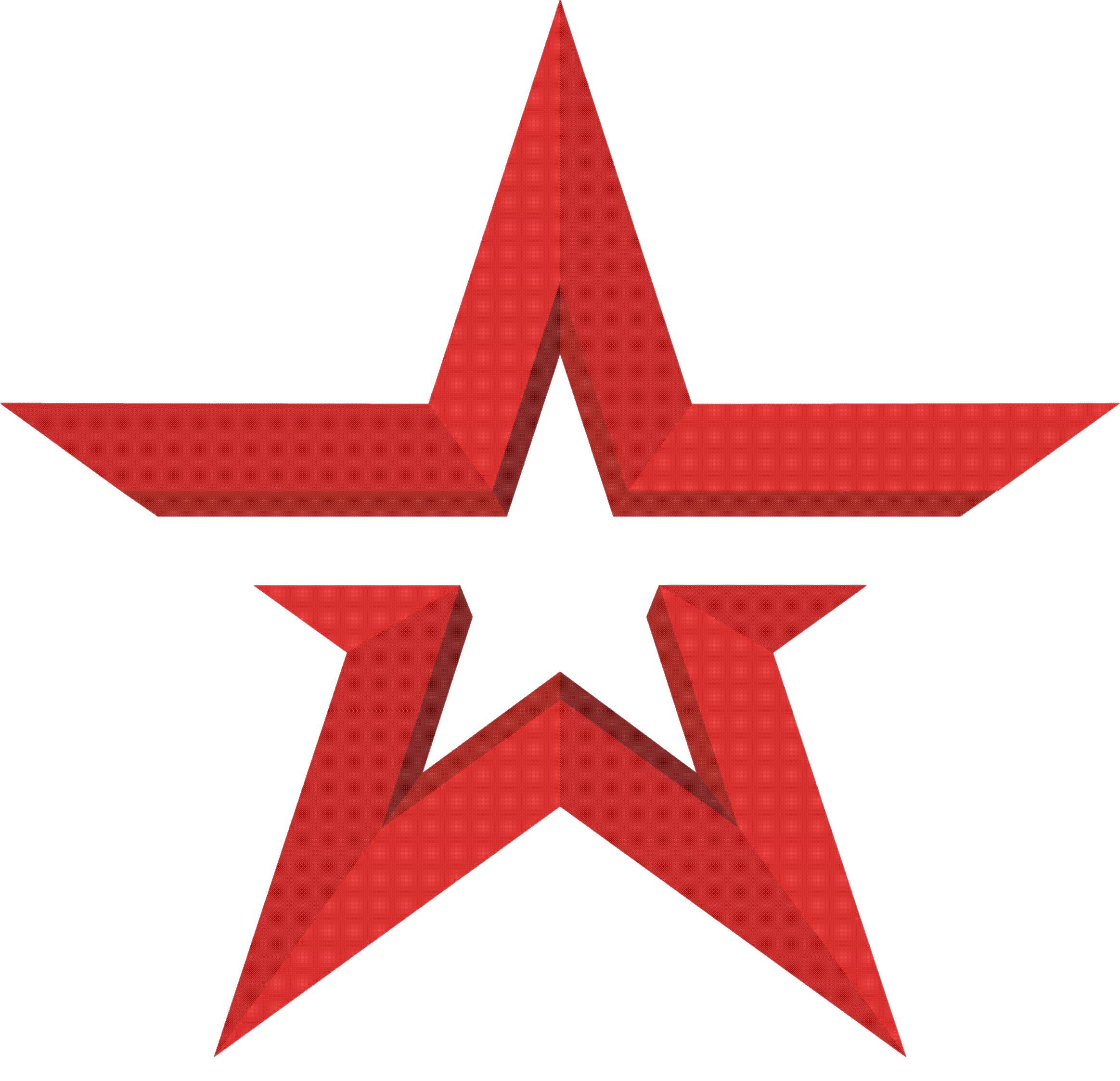 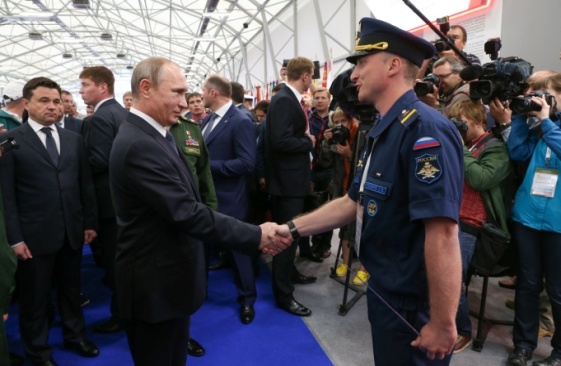 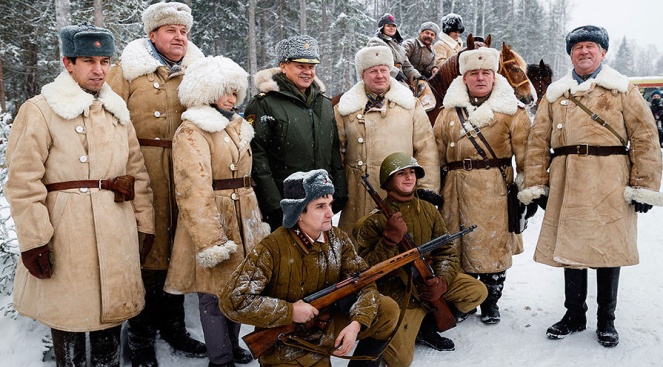 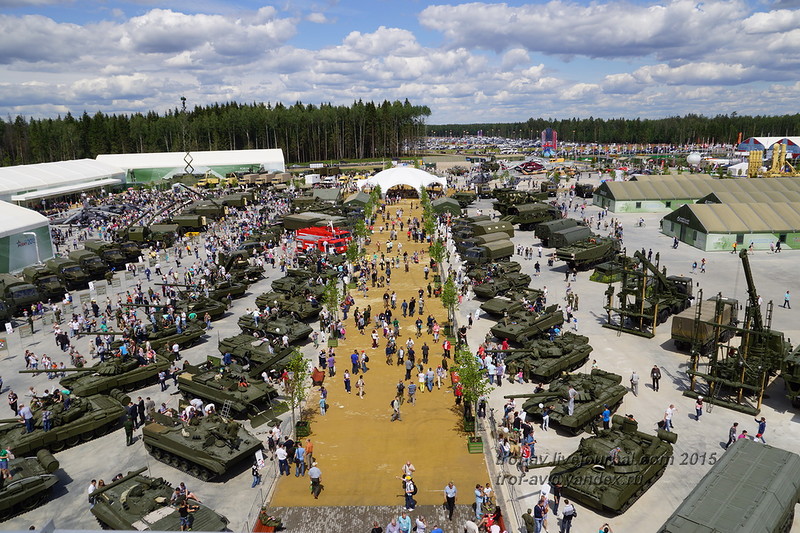 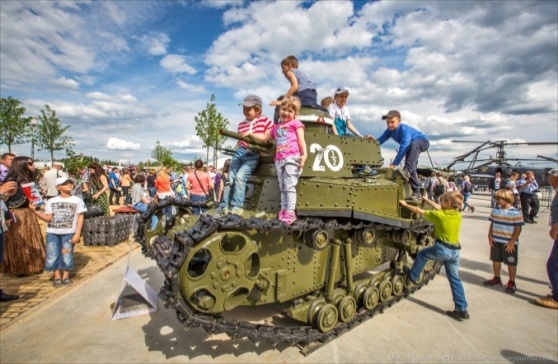 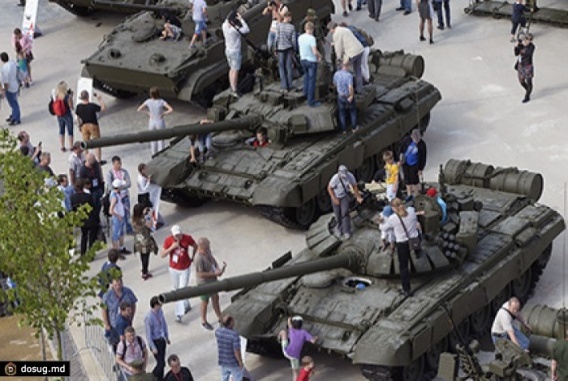 НА БАЗЕ ПАРКА ПРЕДЛАГАЕТСЯ ПРОВОДИТЬ:
общероссийские и региональные слеты
старты и  финалы общероссийских военно-спортивных игр и олимпиад
методические и обучающие семинары с  руководителями региональных штабов  
сборы и практические занятия с руководителями отрядов   всероссийские эстафеты и уроки мужества
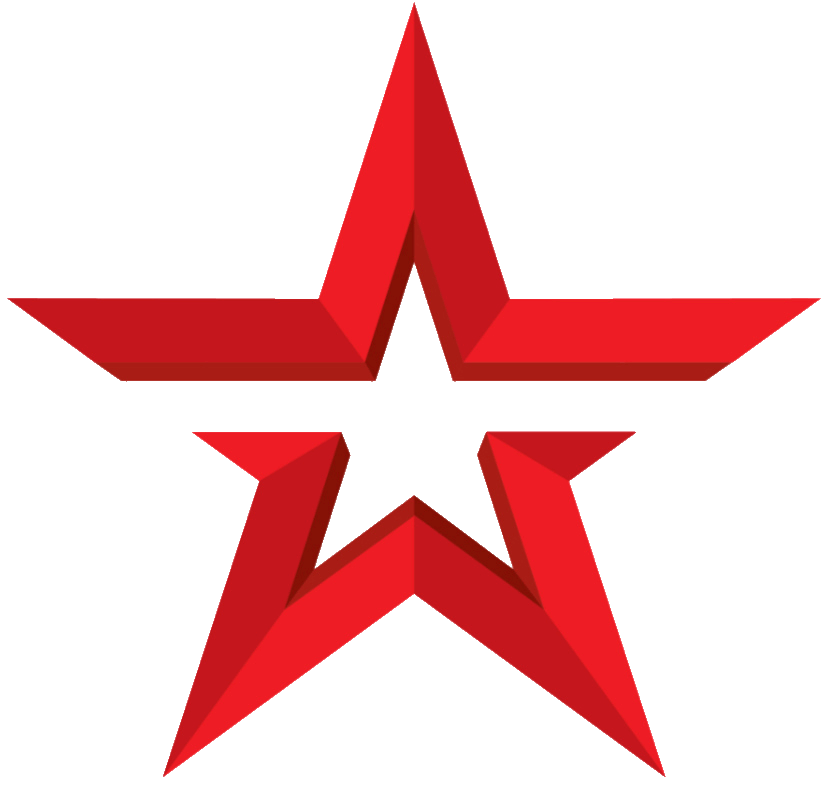 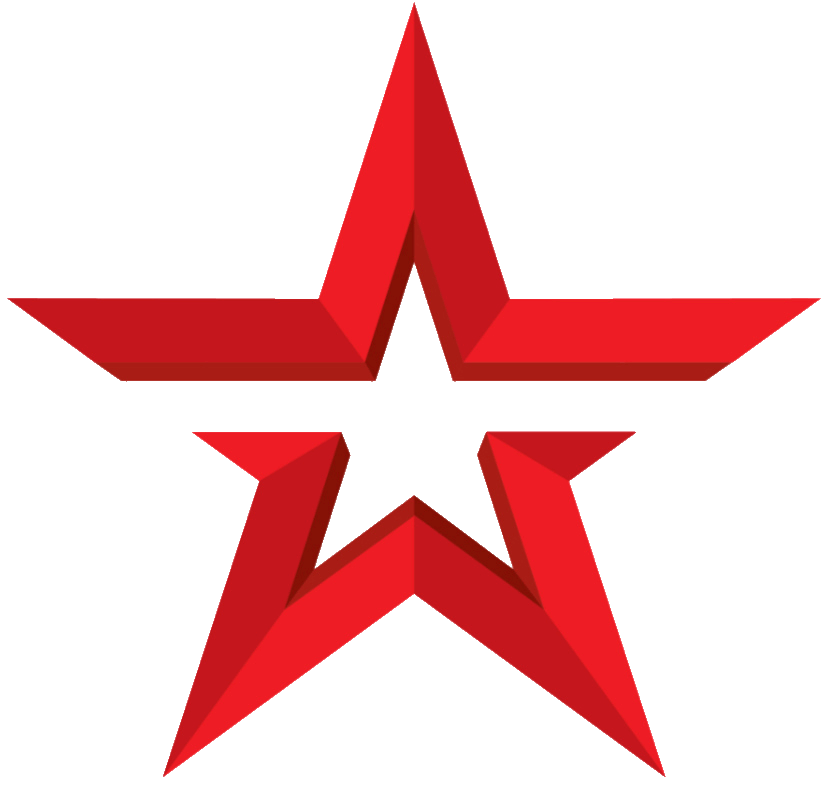 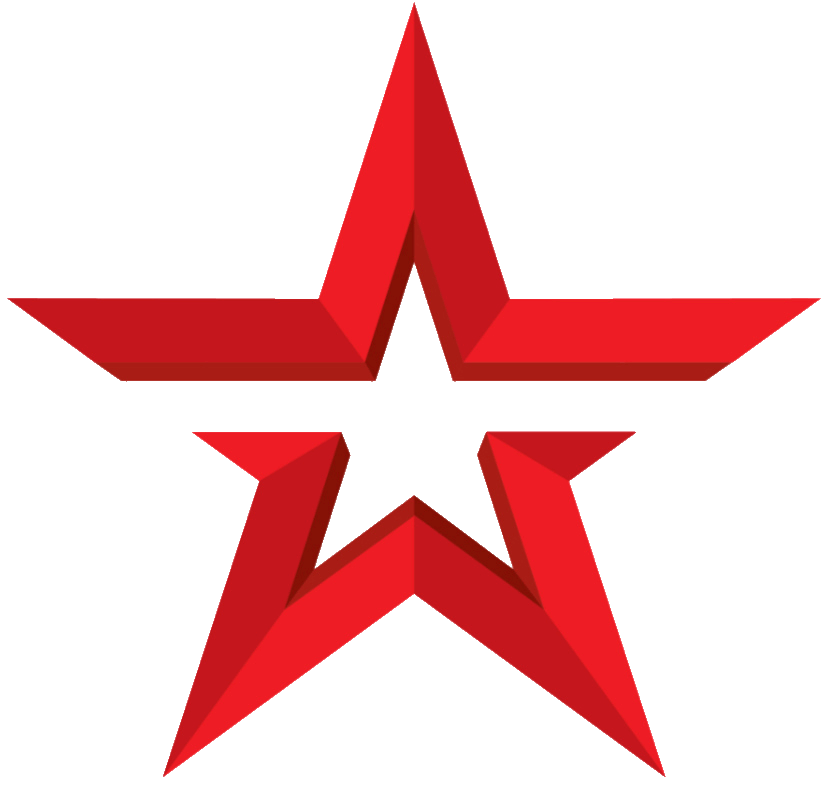 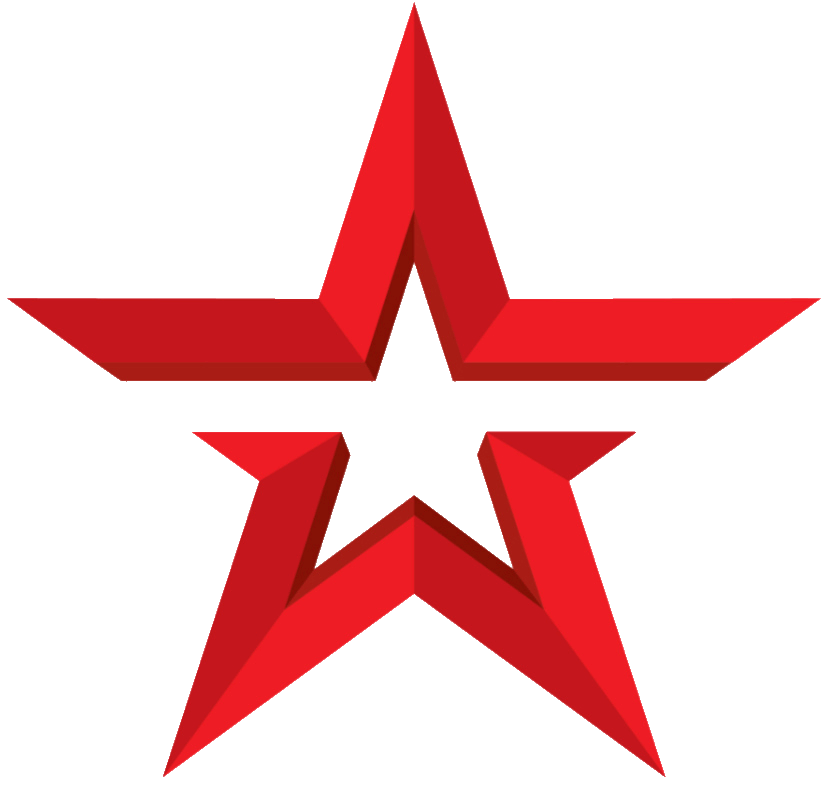 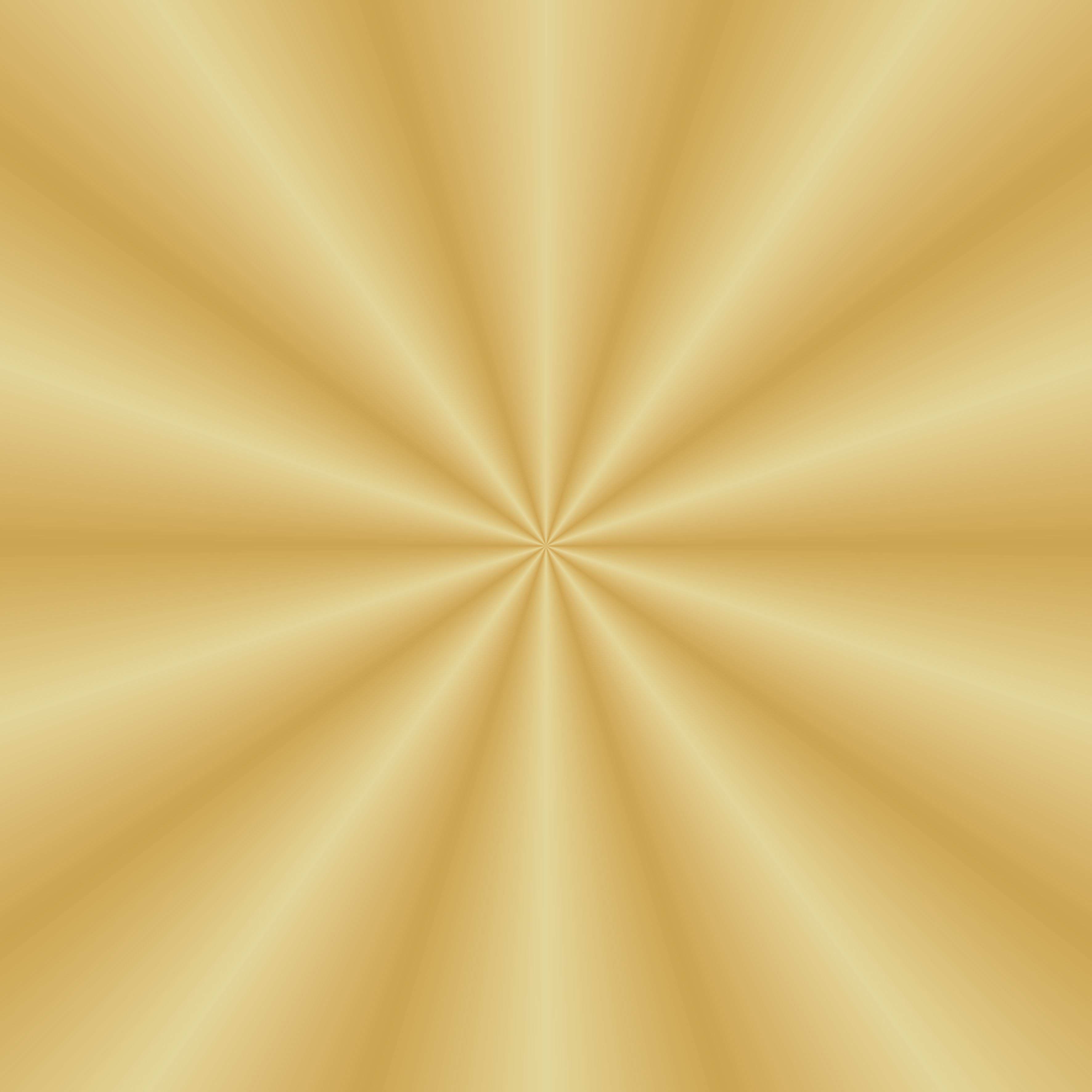 13
ВЗАИМОДЕЙСТВИЕ С ВОИНСКИМИ ЧАСТЯМИ
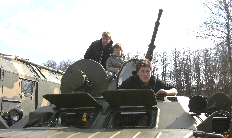 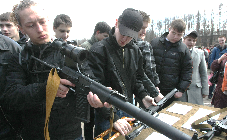 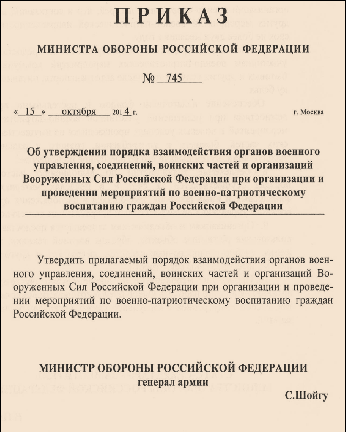 Учебно-материальная база воинских частей предоставляется организациям и объединениям для проведения слетов, сборов, военно-спортивных лагерей, игр и состязаний, а также других мероприятий военно-патриотической направленности на безвозмездной основе
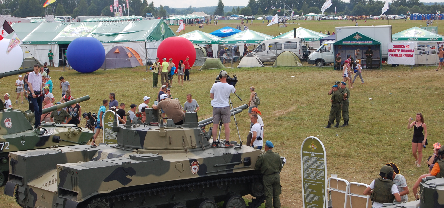 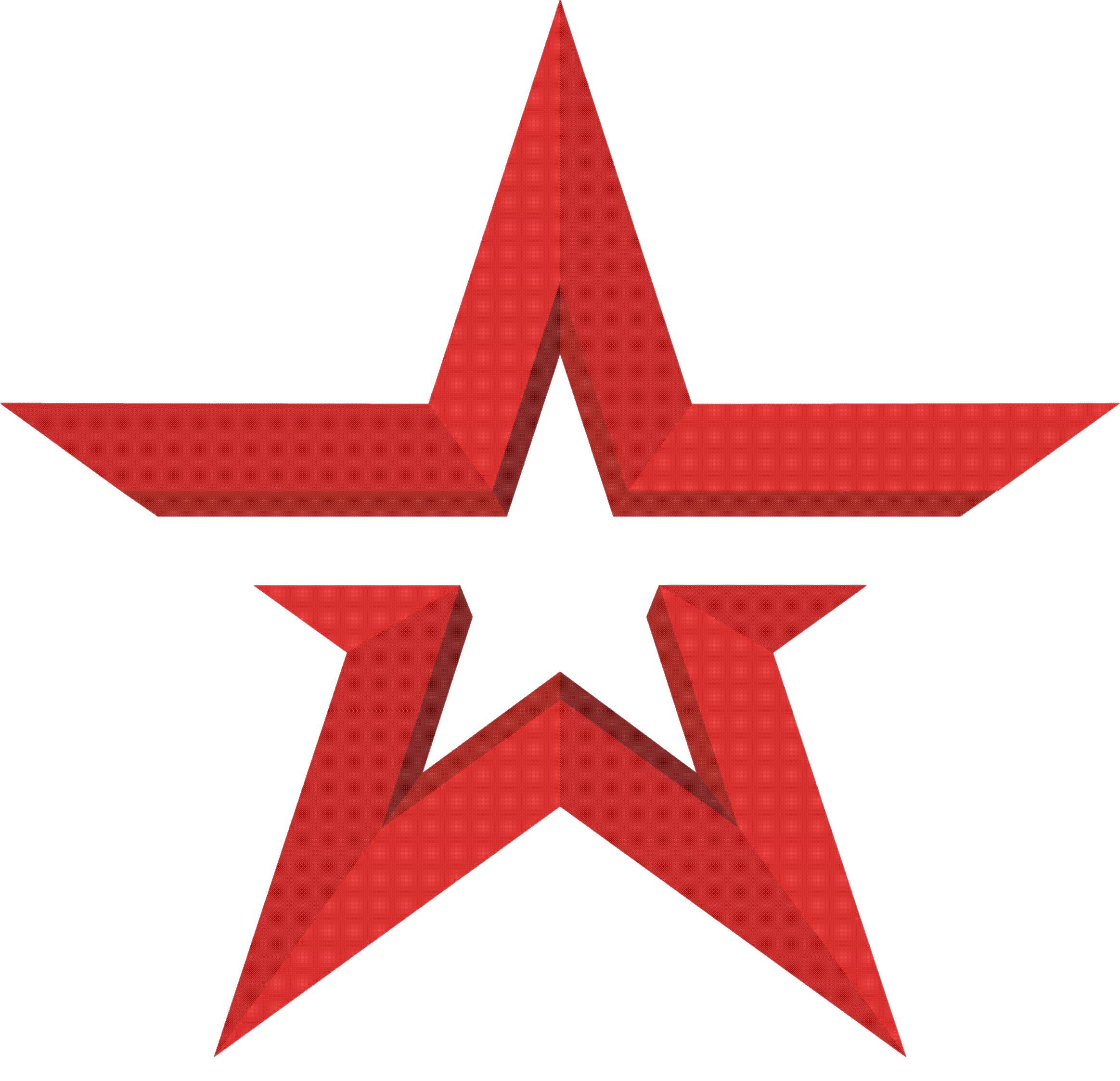 СТРУКТУРНАЯ СХЕМА 
взаимодействия Минобороны России и ДОСААФ России 
с Всероссийским военно-патриотическим движением «ЮНАРМИЯ»
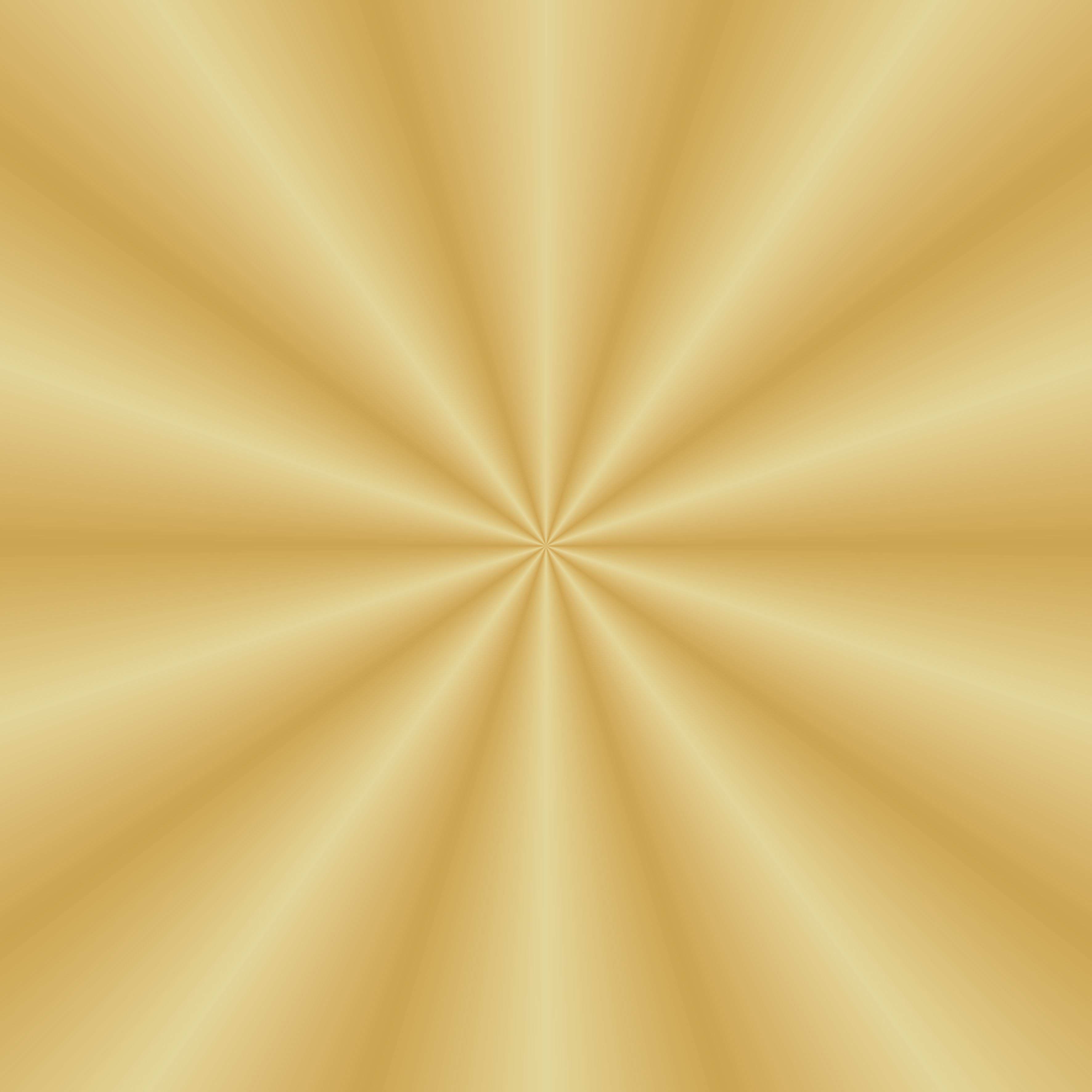 14
Федеральный   
уровень
Минобороны России
ДОСААФ России
ГОМУ
УППЗО
УК  МО
ГУРЛС ВС
Центральный совет ДОСААФ России
Главный штаб
Всероссийского движения
«ЮНАРМИЯ»
Подразделение 
по работе с ЮД
ГУБП
Парк «Патриот»
Виды, рода ВС
УФП ВС
Организационно-методический координационный центр ДОСААФ России
Подразделение 
по работе с ЮД
ЦСКА
Региональный 
 уровень
Региональные отделения ДОСААФ России
ЮВО
ЦВО
ВВО
СФ
ЗВО
Штабы 
(региональные отделения) движения «ЮНАРМИЯ»
Филиалы Парка «Патриот»
Координационно-методический центр ДОСААФ России
ЧФ
КФл
БФ
ТОФ
Объединения
Филиалы ЦСКА
Муниципальный уровень
Соединения, воинские части
Местные отделения ДОСААФ России
Юнармейские отряды
Военные учебные заведения
Учебно-методический центр 
ДОСААФ России
Военные комиссариаты субъектов Российской Федерации
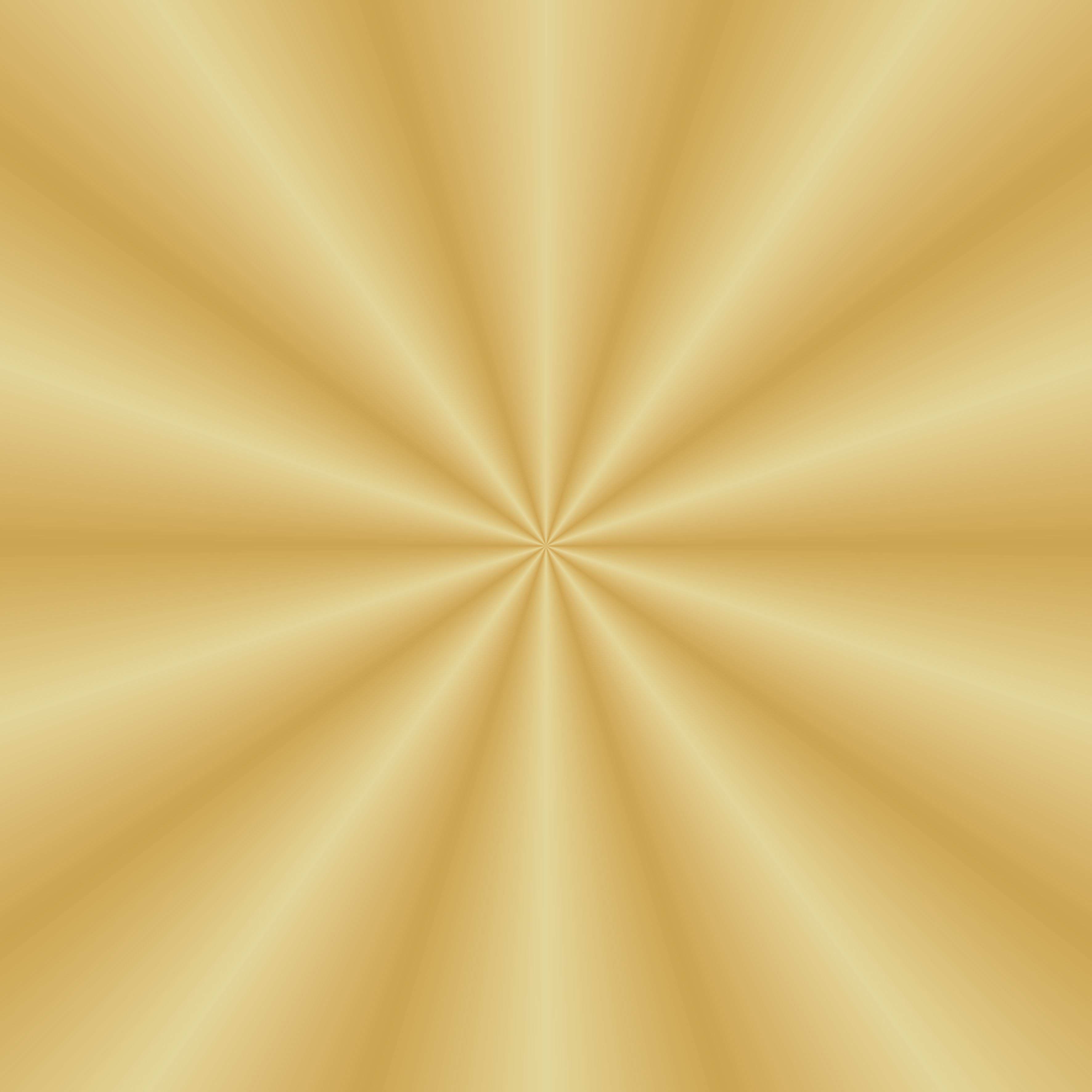 15
СХЕМА 
взаимодействия Всероссийского военно-патриотического движения 
«ЮНАРМИЯ» с общественными организациями и движениями
патриотической направленности
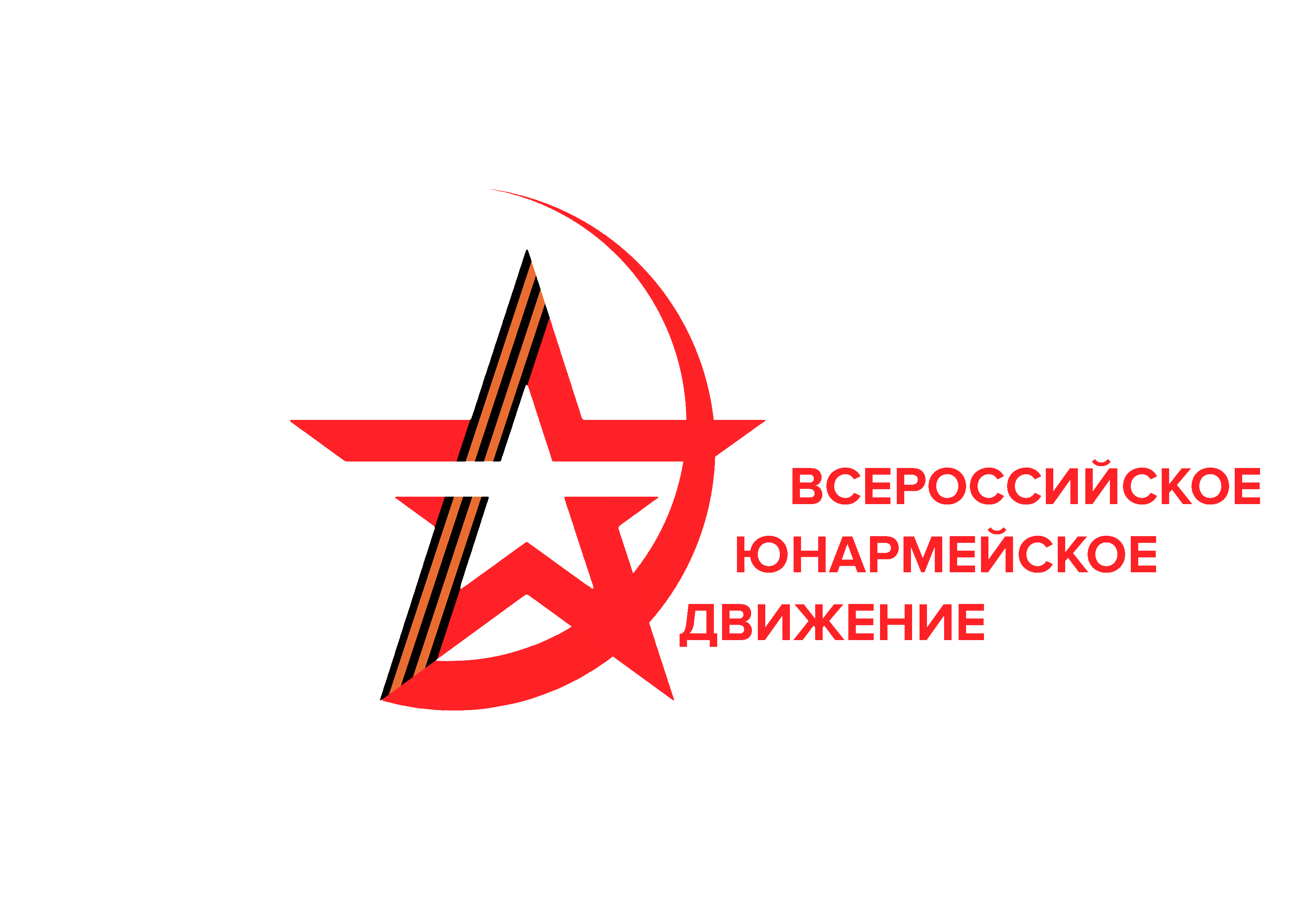 Русское географическое общество
Российское  военно-историческое общество
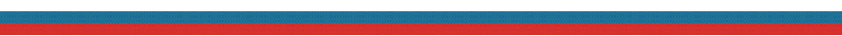 Общероссийская общественная 
организация ветеранов Вооруженных Сил и 
другие ветеранские организации
Российский союз молодежи
Поисковое движение России